Proactive Outreach ManagerCustomer Presentation
Speaker Name
Presentation Elements
Outbound Business Challenges
The Value for Your Business
Proactive Outreach Manager Overview
Use Cases and Scenario Demonstrations
Proactive Outreach Manager Features
Avaya Professional Services
Avaya Managed Services 
Support Advantage 
Get Started Today
Customer Expectations vs Company Capabilities
92% 
of consumers expect companies to notify them in advance of problems
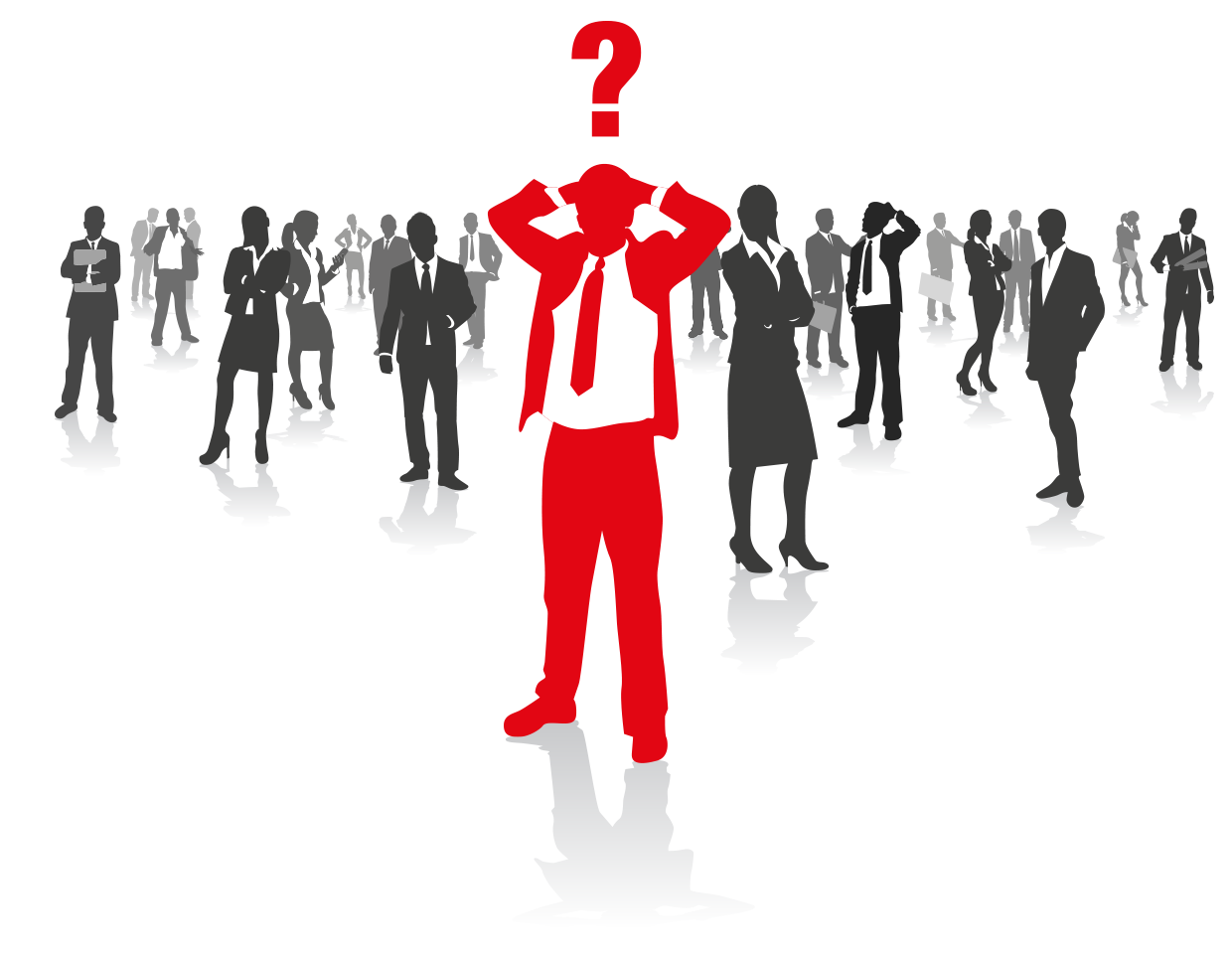 But…
83% 
of organizations cannot deliver a completely blended customer experience automatically and in real time
69%
 of consumers expect unique treatment, contacted in a way they want, with offers tailored to them
26% 
of consumers claim they are using a wider variety of ways to engage with companies in last 12 mo
Source: Avaya Customer Experience Global Research, March 2014
Customers Expect Personalized, Proactive, Easy Engagement
[Speaker Notes: Today customers EXPECT you to notify them in advance of issues and they want personalized treatment. They expect you to serve them through their preferred channel of choice and the variety of ways through which they engage with you in increasing.
HOWEVER, 83% of organizations cannot deliver a blended customer experience (meaning experiences that integrate seamlessly across channels, regardless of channel and from outbound to inbound and vice versa) automatically and in real-time. Think about this: When you reach out to a customer with a collections notice or a service change via email or SMS, are they able to respond via that same channel? Or when the contact you back via a different channel (i.e web chat or voice) does the agent or virtual agent on the other end recognized that they had been reached out to proactively?

Surveys were conducted including:
1,130 business interviews of companies with 1,500 or more employees 
8,000 adult consumers 18 years old and up.
49% men and 51% women split among consumers surveyed
54% of business interviews were with Sr. Manager-level and above]
Business Challenges
Grow revenue
Keep customers
Lower costs
Reduce risk
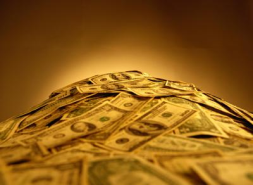 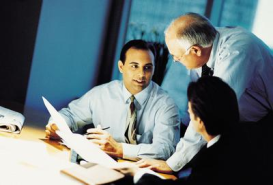 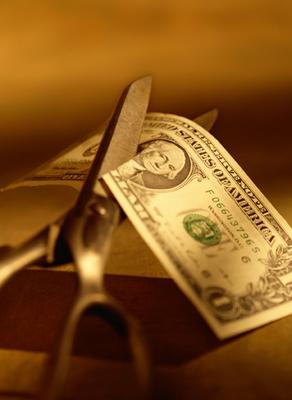 Improve productivity
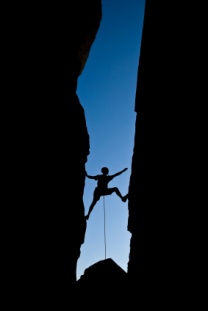 Organizations Face Many Challenges That Must Be AddressedIn Order to Achieve Business Goals While Providing Optimal Customer Care
[Speaker Notes: Grow revenues
Get new customers
Up-sell and cross-sell to your existing base
Win back customers
Keep customers
Establish sense of appreciate and value
Proactively care for customer needs
Gather requirements, trends and other relative information
Lower costs
Minimize debt loss
Reduce inbound contact center calls
Optimize workforce activity
Leverage the same system across the organization
Keep on budget
Reduce risk
Adhere to regulatory and compliance requirements
Ensure data security and customer privacy
Reduce complexity of environment and integration]
Avaya Outbound SolutionsDelivering the Right Solution for Your Business Needs
$
IncreaseRevenue
Improve Customer Satisfaction
Gain Higher Agent Productivity and Lower Costs
Reduce Risk
Gather campaign insights to acquire/keep customers
Execute cross-sell/up-sell campaigns
Improve collections management with early stage collections, payment reminders and fraud alerts
Provide timely communication of information and updates
Maximize customer interactions across their preferred channels
Gather feedback to understand your customer
Drive higher agent effectiveness with industry leading algorithm 
Combine agentless campaigns with agent based capacity for overall outbound strategy
Reduce inbound trafficby anticipating caller inquiries and automating simple interactions
Leverage the same platform across your organization with multi-tenancy
Stay compliant with the latest government regulations (e.g., Do Not Call lists, Opt-out and Opt-in) 
Simplify integrationwith open standards and protocols
Deploy an integrated solution for all-size contact centers
Get support from thefull suite of Avaya professional, maintenance and managed services
Customer Choice of Channel Expanding
77%
72%
64%
59%
23%
20%
40%1
Self-serve
14%
5%
5%
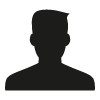 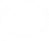 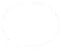 Face-to-Face in store
Social Media
Mobile App
Voice
Email
Web
Chat
Video
SMS2
Whether they contact you or you proactively contact them, 
your customers want to be served through their channel of choice
Sources: Avaya Customer Experience Management Guidebook 2013
1 The Autonomous Customer 2013, BT and Avaya, Feb 2013
2 Webtorials Editorial/Analyst Division
[Speaker Notes: When considering how you want to deliver proactive customer care, it is important to understand the channels through which end-customers want to be served. Channels such as email, chat, social media and through mobile applications are growing in use. However, it is important to note that live voice interactions are still the dominant form of customer service. This means that it is important to enable service through the multiple channels that make sense for your business, it is key to consider how they integrate seamlessly - with prior contact history and context carried over -  to a voice interaction.]
Find Solutions for Your Business
With Avaya you can:
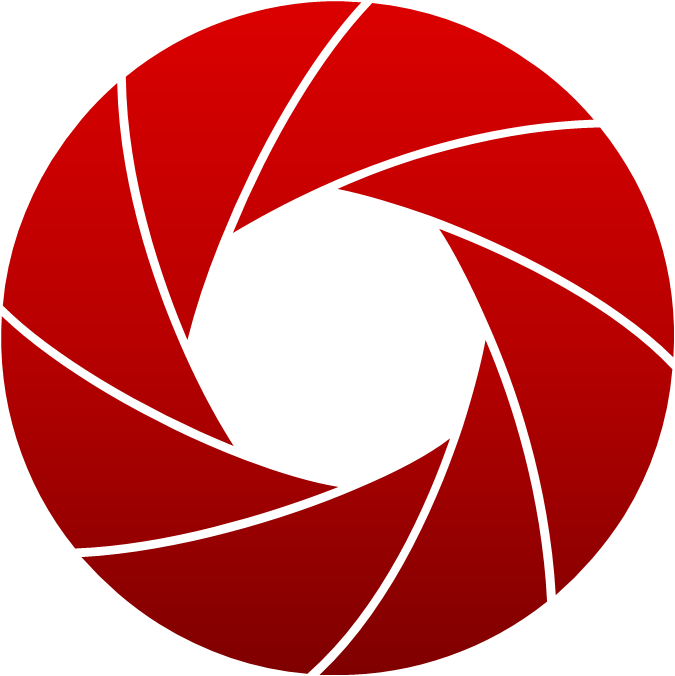 Achieve an integrated outbound dialing and notification strategy 
Reduce the time and cost to dial to increase productivity and boost revenue
Improve customer satisfaction and retention
Deploy quickly to achieve business goals faster
Work with an end-to-end provider of UC, Contact Center and Outbound solutions
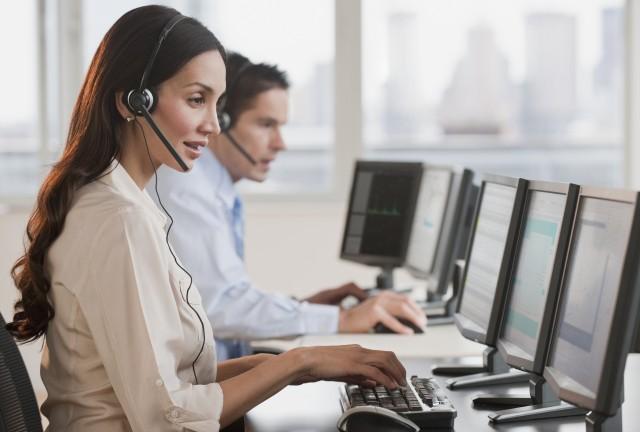 Proactive Outreach
Collections
Telemarketing
Customer Service
Appointment reminders
Surveys
Loyalty Calling
Automated Agents
SMS
Email
Traditional +
Collections
Telemarketing
Welcome Calls
Winbacks
Traditional
Collections
Evolution of OutboundFrom Dialing to Proactive Customer Care across Multi-Channels
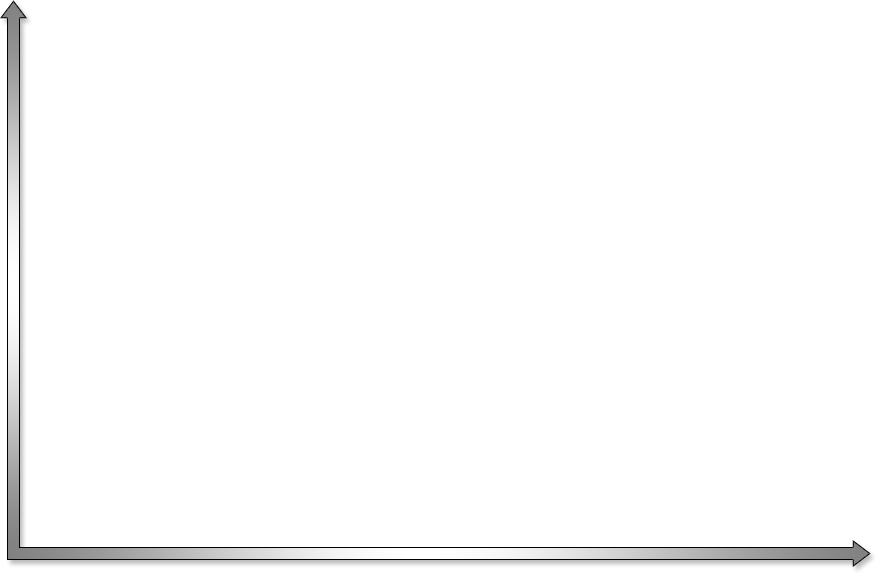 Multi - Channel
IB/OB Blend
Outbound Only
Market Growth
Mid-late 1980’s
1990’s
2000’s
[Speaker Notes: Outbound has evolved from traditional dialing, strongly leveraged by telemarketing and telecollections companies to inbound and outbound blending where companies took advantage of the technology to increase the productivity of their agents by enabling outbound agents to conduct typically inbound agent tasks and vice versa. Today, outbound is not just about dialing, but about proactive customer care – everything from notifications about upcoming events and service changes to surveys. And it is not just via voice; proactive customer care can take place via two-way SMS and email.]
Avaya Outbound Solutions Portfolio
Proactive Outreach Manager
Outbound Contact Express
Proactive Contact
Avaya’s market leading dedicated outbound dialer
A leader in global markets
15th generation platform
Industry leading voice detection, predictive dialing, system uptime
Deploy standalone or integrated with call center
Multiple agent blending options
Market-leading application for multichannel automated notifications and agent-based dialing
Runs on Avaya Aura® Experience Portal
Integrates w/ Call Center Elite & Avaya Aura Contact Center
Powerful strategy builderto escalate between automated voice, emailSMS text, and agents
Create custom services with Orchestration Designer
Turnkey outbound solutionfor small to medium sized contact centers
Lowers complexity and cost of implementation
Outbound agent-based campaigns with web-based agent frontendsand integrated scripting
Call recording, speech analytics and PBX functionality
[Speaker Notes: Avaya currently delivers a number of products in the outbound market.
Proactive Contact is Avaya's high performance industry leading outbound solution primarily targeted to address agent based customer contact.  Traditional markets for this solution include Fortune 500 customers engaging in Collections, Telemarketing and Teleservicing.
The Avaya Proactive Outreach offer is a solution supported by Professional Services that integrates Proactive Contact and Avaya Voice Portal as well as the upcoming Avaya Aura® Experience Portal for advanced "agentless" and self-service campaigns.  In other words, the Proactive Contact system's strengths are combined with the industry leading Avaya IVR solution for a powerful low-cost alternative to agent-based campaigns.
Avaya has also started the process of migrating to a unified outbound solution. Proactive Outreach Manager (or POM) is Avaya’s next generation outbound platform and runs on the Avaya Aura Experience Portal.  Proactive Outreach Manager is currently released as an "agentless" solution but future releases will add agent-based outbound capabilities for all types of outbound strategies.  Ultimately, Proactive Outreach Manager will bring all of the power and value that Proactive Contact offers today together with additional channels of outbound communication such as email and SMS.  In the meantime, you can sell Proactive Contact with the confidence that the next-generation Avaya Aura® Contact Center will include a world-class outbound solution when your customer is ready to migrate.]
Avaya Proactive Outreach Manager
One Unified Solution for Outbound
A complete solution to create and manage all outbound communications and campaigns, including agent-less multichannel notifications and agent-based dialing campaigns
PredictiveDialing
Multiple Expert Calling Algorithms – minimizes the time agentsspend between each productive contact thereby maximizing their overall productivity
Blending
Outbound and Inbound Blending – three unique options allow customers to match their business objectives with a blending option.  Captures non-productive Agent Ready Time and usesit for productive outbound campaigns
Tight Integration with Contact Center
Runs on Avaya Aura Experience Portal for unified management of inbound and outbound self-service. Integrates tightly with Avaya Call Center Elite and Avaya Aura Contact Center for simplified administration of inbound and outbound.
[Speaker Notes: For POM3 differentiators, leverage the strengths of Experience Portal as a platform and an architecture and having great tools such as Orchestration Designer that can now be used to integrate multi-channel outbound with inbound self service. Combine that with single point of administration for agents, pre-built applications like POPS, survey application and the interactive notification app, etc. , a large and growing  universe of application developers, single point of contact for customer support, etc. and we have a pretty good story.


POM talking points:
Integrated inbound/outbound automation leveraging Avaya Aura Experience portal as core platform
Sends personalized Voice, SMS, E-mail notifications
Powerful strategy builder to escalate between automated voice, e-mail and SMS
Extensive web services for rapid integration
Based on the industry-leading VXML platform
Lower overall costs of service and improved inbound call volume management]
Proactive Outreach Manager Key Use Cases
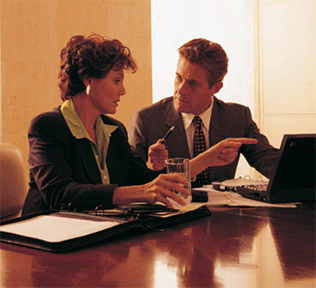 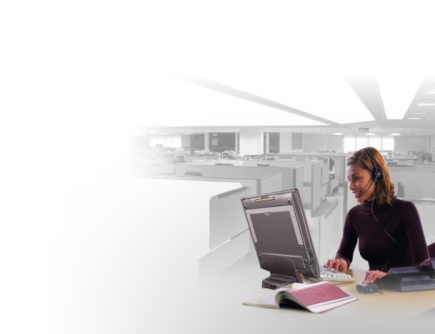 Customer Retention
& Win Back
Welcome Calls and Appointment Reminders
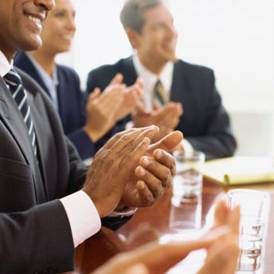 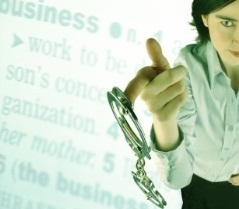 Customer Surveys
Fraud Alerts
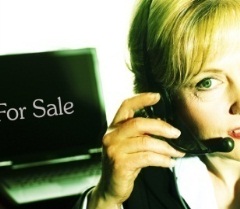 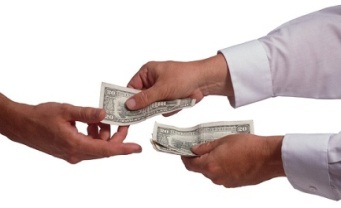 Increase Revenues &
 Cross-selling
Reduce Costs
Today’s Outbound Applications are Dynamic, Proactive vs. Reactive, Multi-channel, and “Context” Aware
[Speaker Notes: Cross-organizational adoption of proactive customer care really took hold in many industries in the mid 2000s. Many organizations now see the value of using outbound from the very beginning of their customer relationship through all stages of that lifecycle. 
There are many outbound use cases for activities like collections, appointment reminders, and surveys that are universally considered and used across different industries.  Each industry has its own unique set of applications, but let’s look at an example we can all relate to: Appointment Reminders.
This is impactful both from a customer and a business standpoint.  
On the customer side:  If I have a doctor’s appointment that I scheduled six months ago, I may have forgotten about it. So getting a reminder call from the Doctor’s office can be very helpful and convenient.  It would certainly make me appreciate the medical establishment more, and go a long way to creating additional customer loyalty.
On the other side of the coin, the Doctor’s office may find it time consuming and expensive to manually reach out to each of their patients with appointment reminders, but what if they had a cost-effective way to automate that process?  They could increase the productivity of their agents, while simultaneously generating customer loyalty.
That’s where Proactive Outreach Manager comes in!]
Proactive Outreach ManagerUse Cases by Industry
Financial Services & Insurance
On-boarding
Fraud alert
Payment reminder
Financial Services& Insurance
Healthcare
Enrollment/Claims
Appt. reminders
Prescription renewal
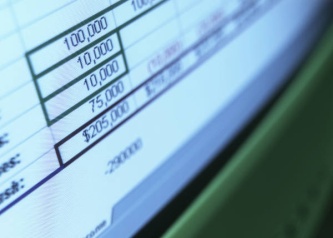 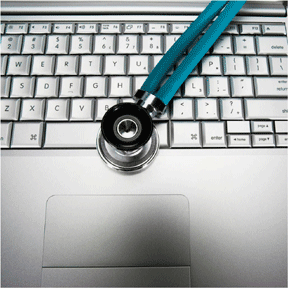 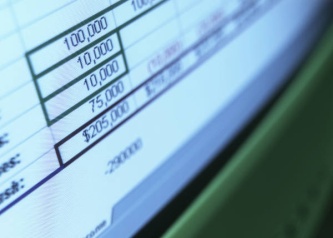 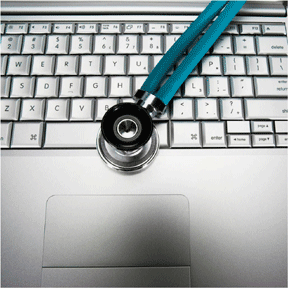 Healthcare
Utilities& Telecom
Outages/Restoration
Minutes used
Field service notice
Airline & Travel
Flight status update
Member rewards
Reservation update
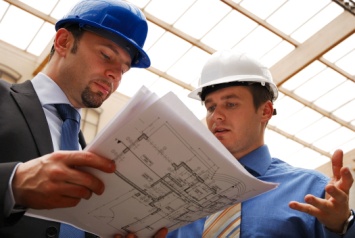 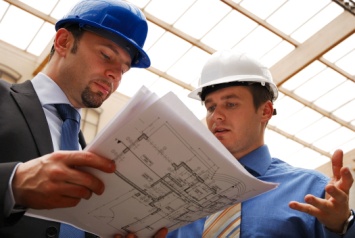 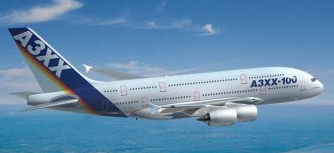 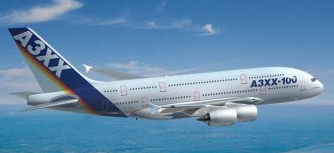 Utilities& Telecom
Airline & Travel
Consumer& Retail
Sale alerts
Order/Delivery status
Surveys
Government
Emergency
Tax reminders
Political campaigns
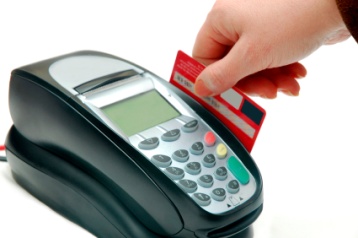 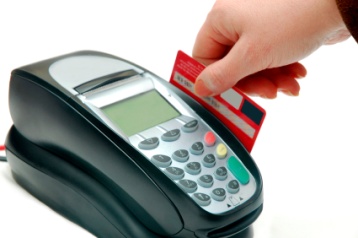 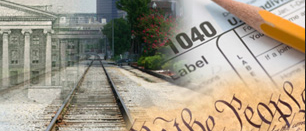 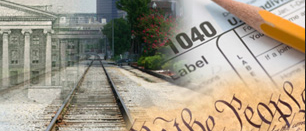 Consumer& Retail
Government
Reach Customers with Information They Value, Improve Profitabilityand Collections, and Improve Contact Center Productivity
[Speaker Notes: There are many outbound use cases for activities like collections, appointment reminders, and surveys that are universally considered and used across different industries.  Each industry has its own unique set of applications.  
Utilities and government organizations are often required to inform customers and citizens of particular events, such as upcoming power outages and power restoration, and other events such as snow storms, hurricanes or risk of flooding. Examples include:  Local communities and educational institutions leverage outbound for purposes of fund raising, communicating emergency campus or school closings, or schedule changes.  
Many organizations in healthcare actively reach out to customers to remind them of upcoming appointments, while utilities make outbound calls to proactively inform customers about maintenance work to avoid incoming complaint calls or to confirm field service appointments to avoid costly truck rolls.  
Finally, outbound solutions are also used by many of our Financial and Insurance customers use Proactive Contact from traditional purposes such as collections and cross-sell telemarketing

Examples by industry include:
Finance & Insurance:
Claim Updates
Fraud alerts 
Payment Reminders
Balance Update
Automated Renewals
Cross-sell/up-sell
Surveys
Healthcare:
Prescription Alert/Refills
Program Enrollment 
Appointment Reminders
Payment Reminders
Out-Patient Updates
Pandemic Warnings
Staff Scheduling Alerts
Post service surveys
Utilities & Telecom:
Field Service  Appointment Reminders
Payment Reminders
Service Outage and Restoration Alerts
Emergency Staff Call-Outs
Account Status Updates
Consumer & Retail:
Delivery & Back Orders
Travel Alerts
Collections and Billing Reminders
Subscription Renewals
Contract Renewals 
Marketing and Post-Service Surveys]
Outbound Use Case: Increasing Revenues
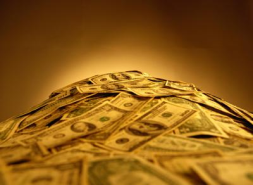 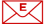 Scenario Demo: Increasing RevenuesInsurance Policy Renewals/Upsell
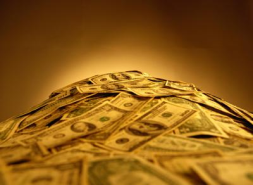 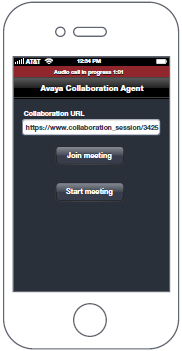 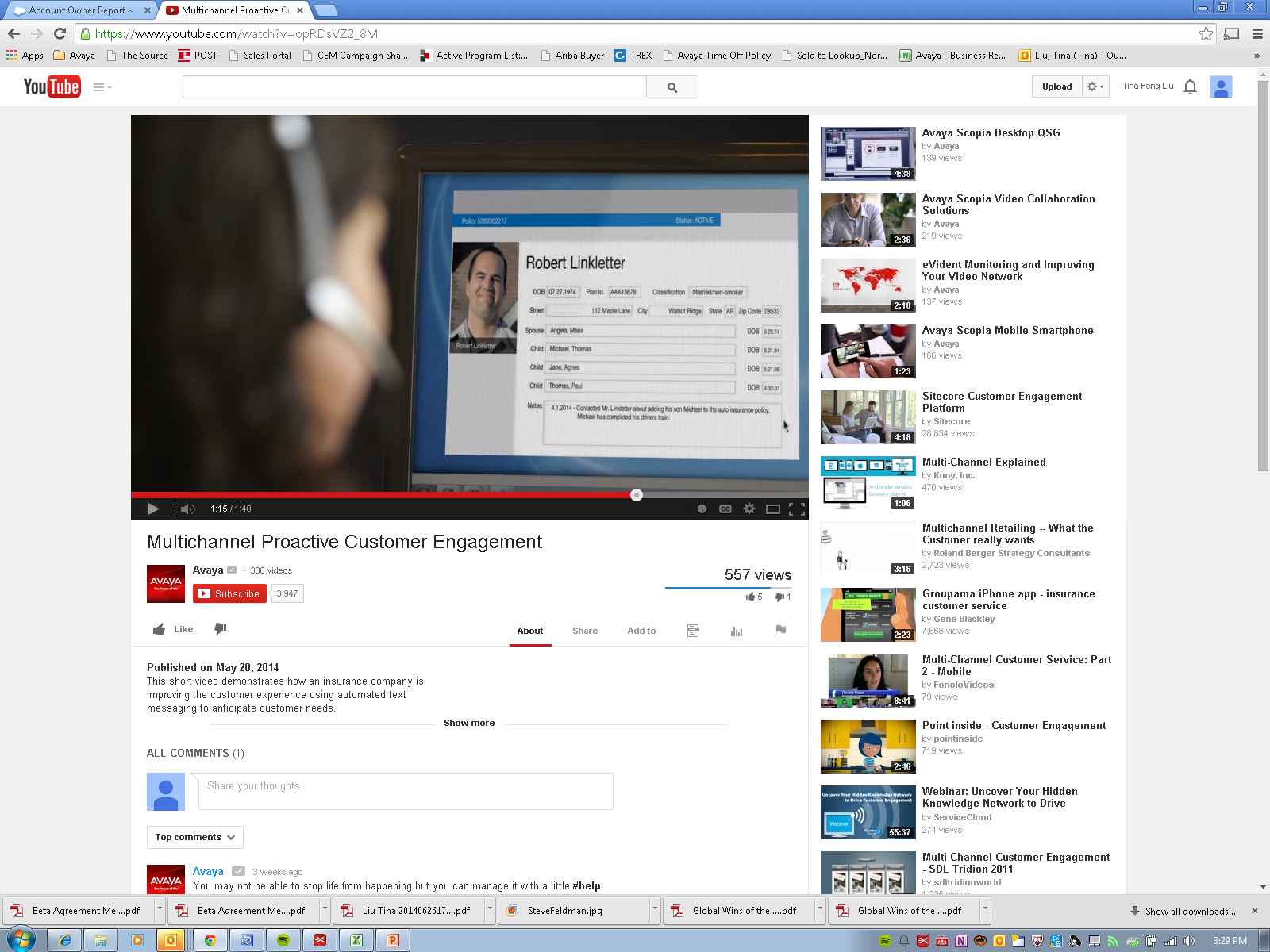 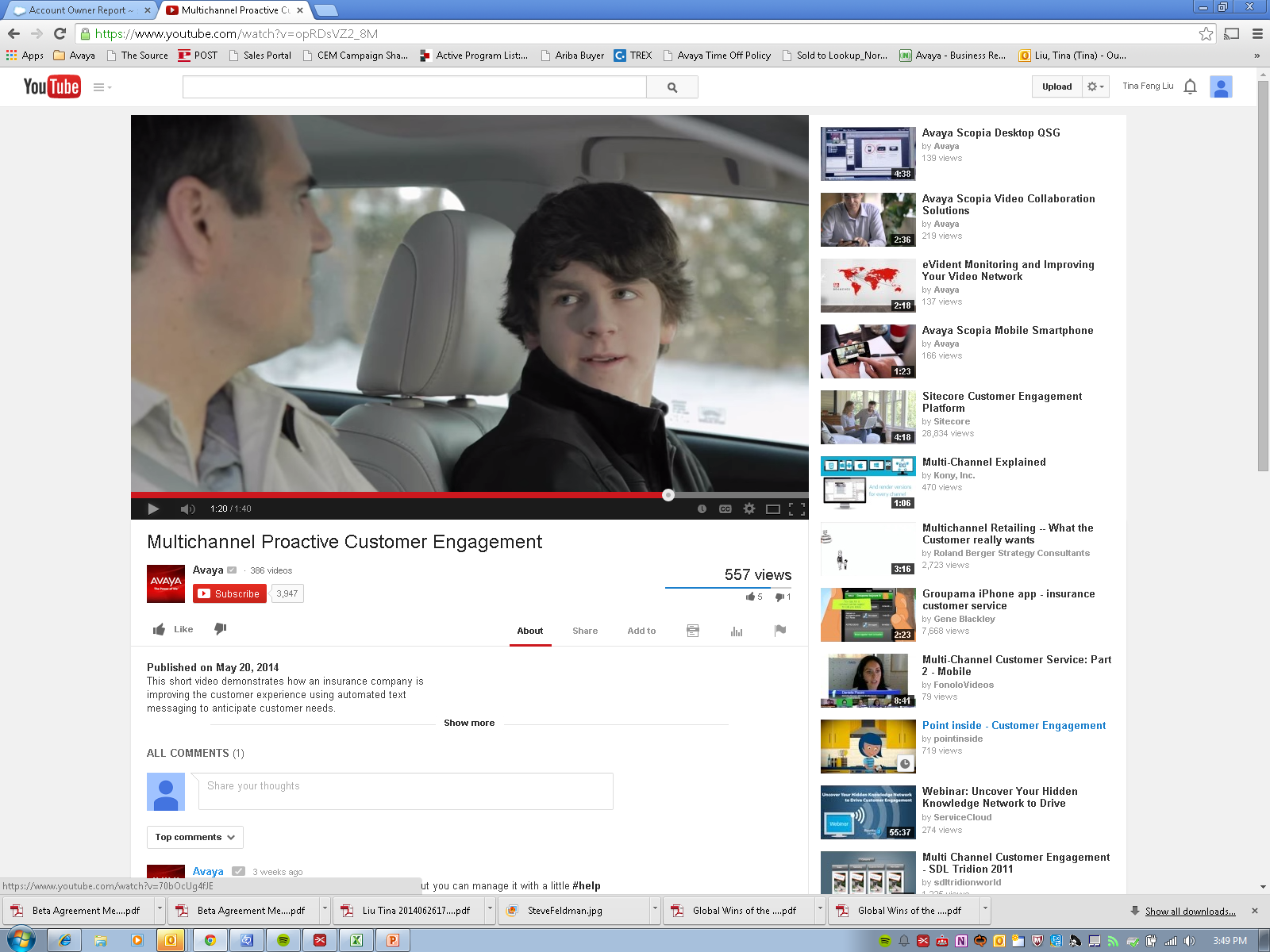 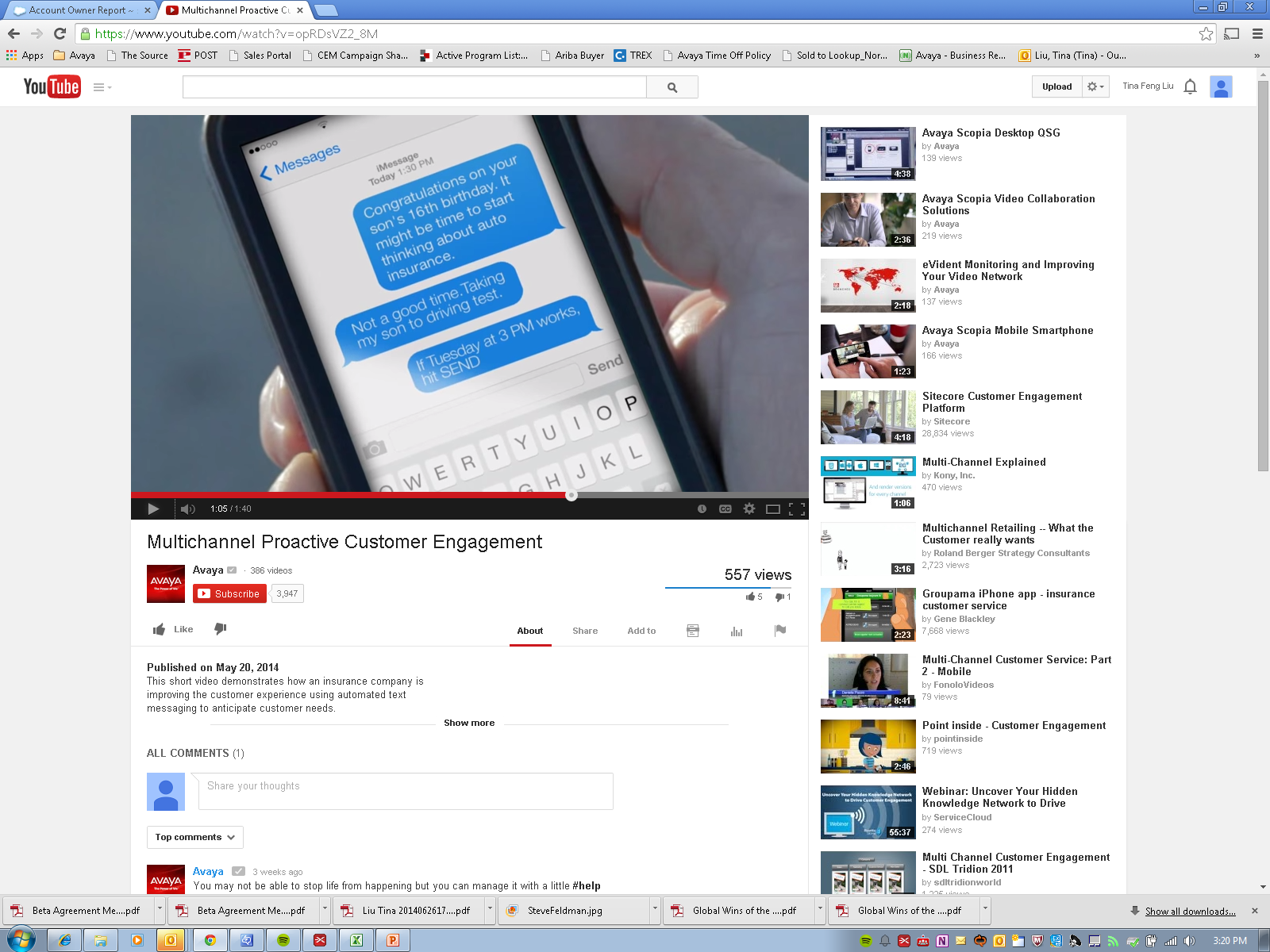 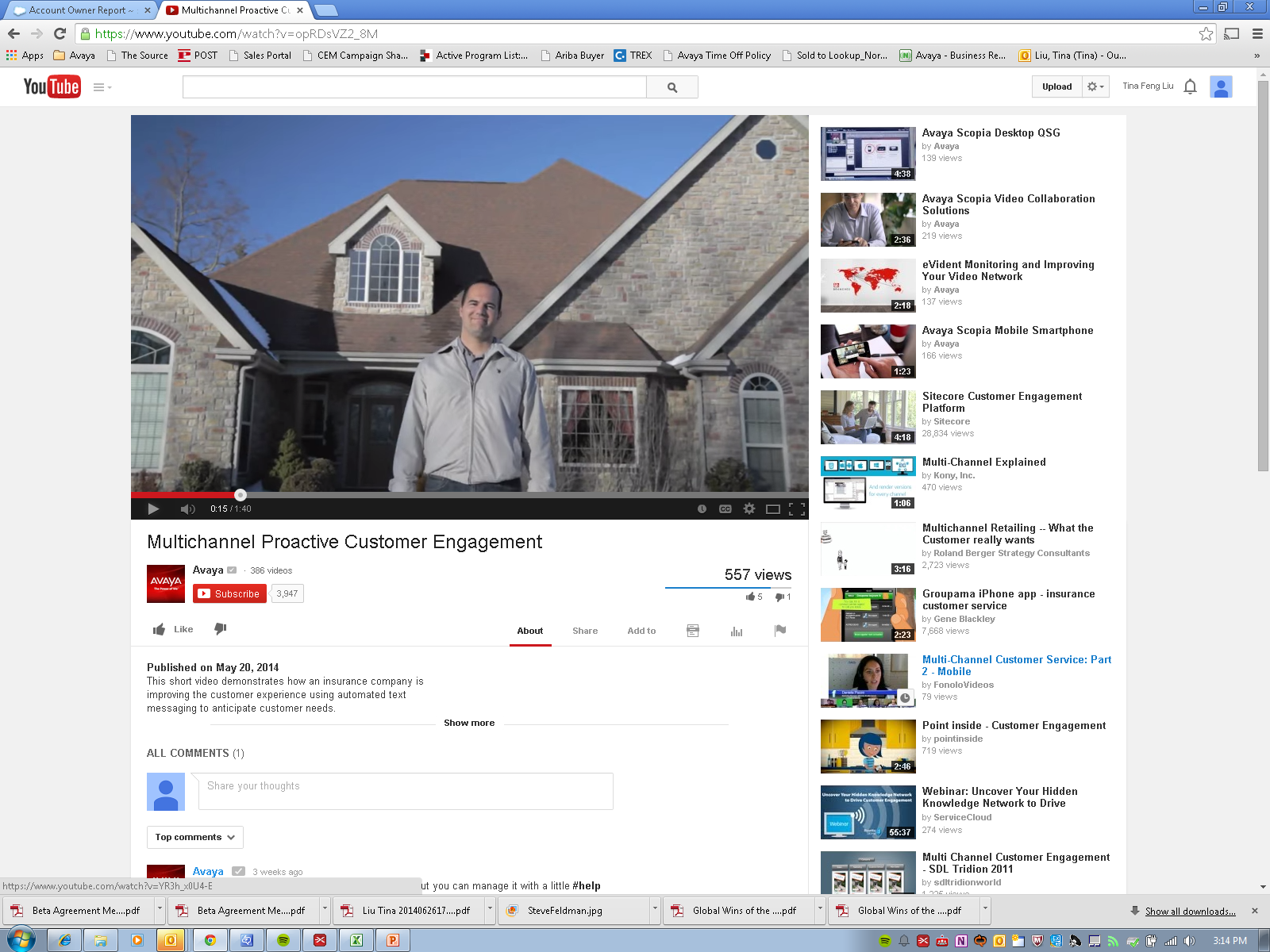 Experience 
Portal
Proactive 
Outreach 
Manager
E Mail
Proactive Notifications
Text
Customer 
Systems
Reports
Intelligent. Proactive. Superior Service. 
Increase Customer Lifetime Value
Voice
[Speaker Notes: Multichannel Proactive Customer Engagement Video: https://www.youtube.com/watch?v=opRDsVZ2_8M

Script:
As an insurance provider, it is your job to provide insurance services and peace of mind to your customer throughout the various stages of their life; staying with them as provider throughout their life journey (marriage, 1st home purchase, kids, etc). You can create campaigns based on your customer segmentations and upcoming life events, eg. children are about to turn 16 and are learning to drive.
Can start out with email and SMS/text. Enable customers to respond via 2-way SMS/text or email and even incorporate automated callback features to seamlessly enable customers to select callback options
Insurance Text: “Congratulations on your son’s 16th birthday. It might be time to start thinking about auto insurance.”
Customer response via Text: “Not a good time…”
Insurance Text:“If Tuesday at 3PM works, hit SEND”

Callback is scheduled and what was an automated experience delivered by the Insurance company over text seamlessly transitions to an agent-assisted conversation over the phone. The agent has all of the contact history and current coverage information from the CRM database to help the customer update their auto insurance policy to cover their son.]
Outbound Use Case: Reducing CostsCollections
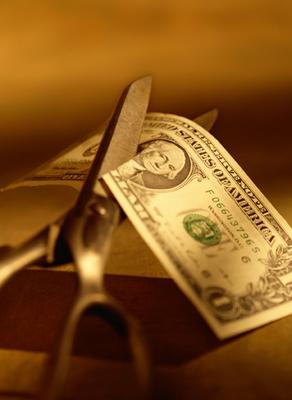 Outbound Use Case: Reducing CostsGreat Flexibility
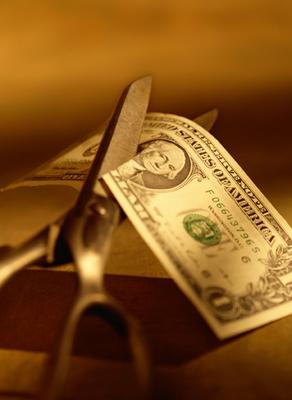 Cost Structure (example)
If the cost of a live contactis $10, then an agentless contact is only $1.70.  However, the effectiveness of the agentless contact may only be 30% of a live contact
Outbound Use Case: Improve ServiceImprove CSAT and Productivity with Blending
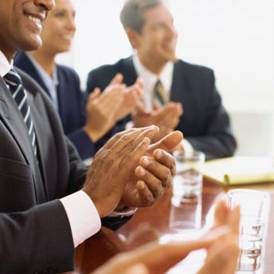 Case Study: Improve ServiceMajor Utility Company
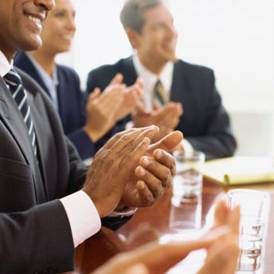 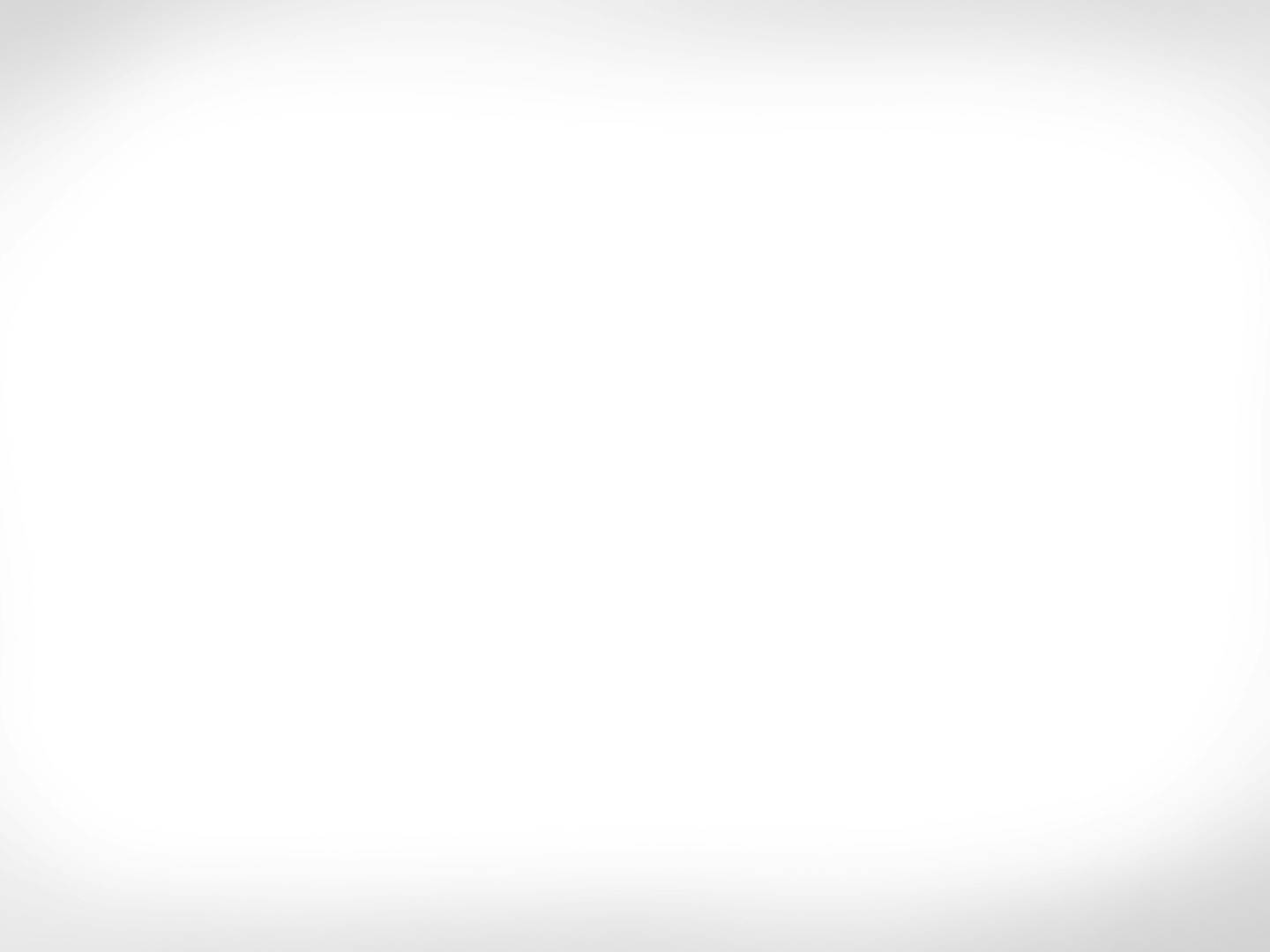 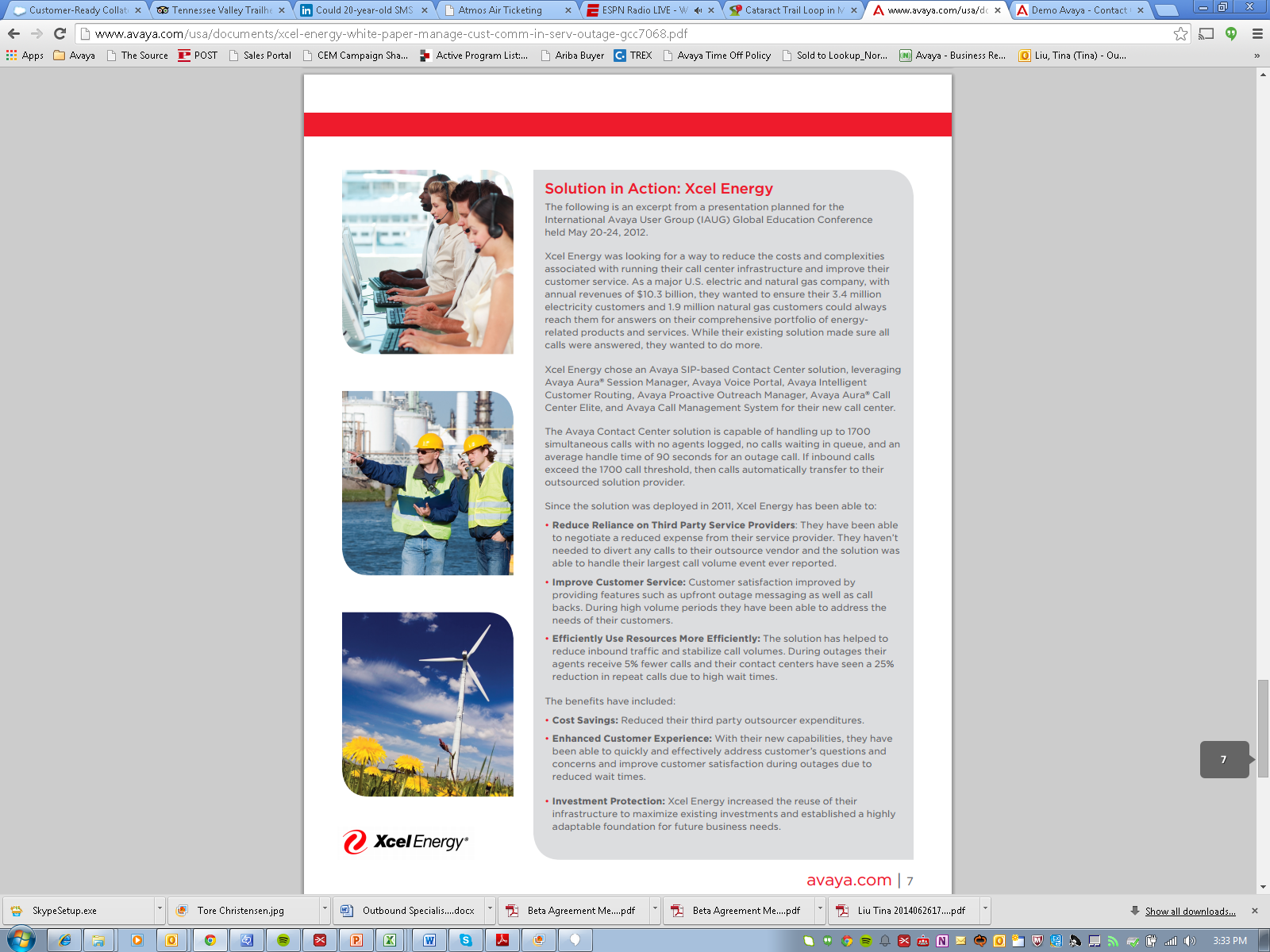 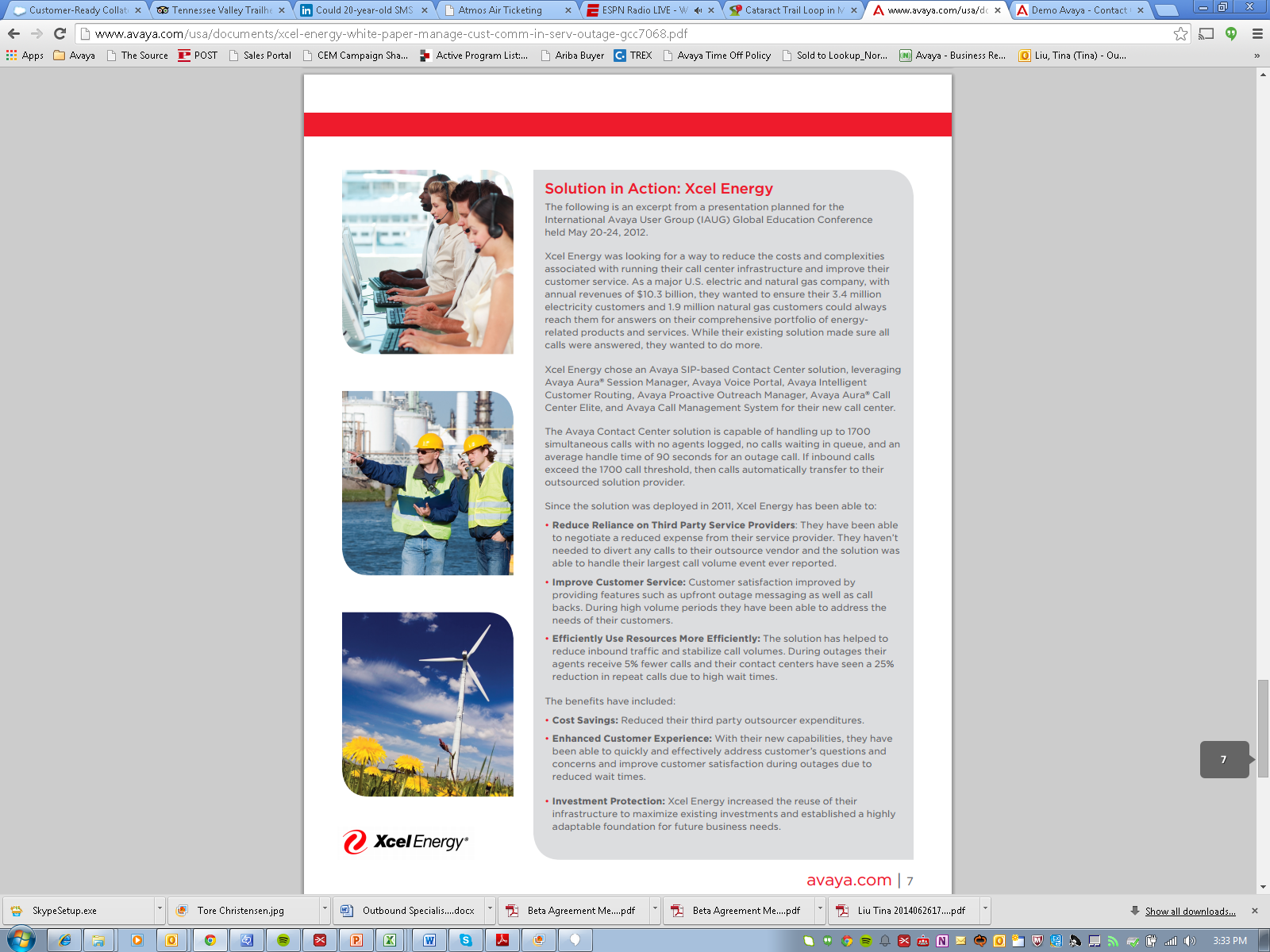 Solution
Avaya Proactive Outreach Manager
Avaya Voice Portal
Intelligent Customer Routing
Problem
Prior call center infrastructure too complex and costly
Need to ensure 5.3 million customers could reach them and be served at all times
Wanted to do more than just answer calls; improve customer service
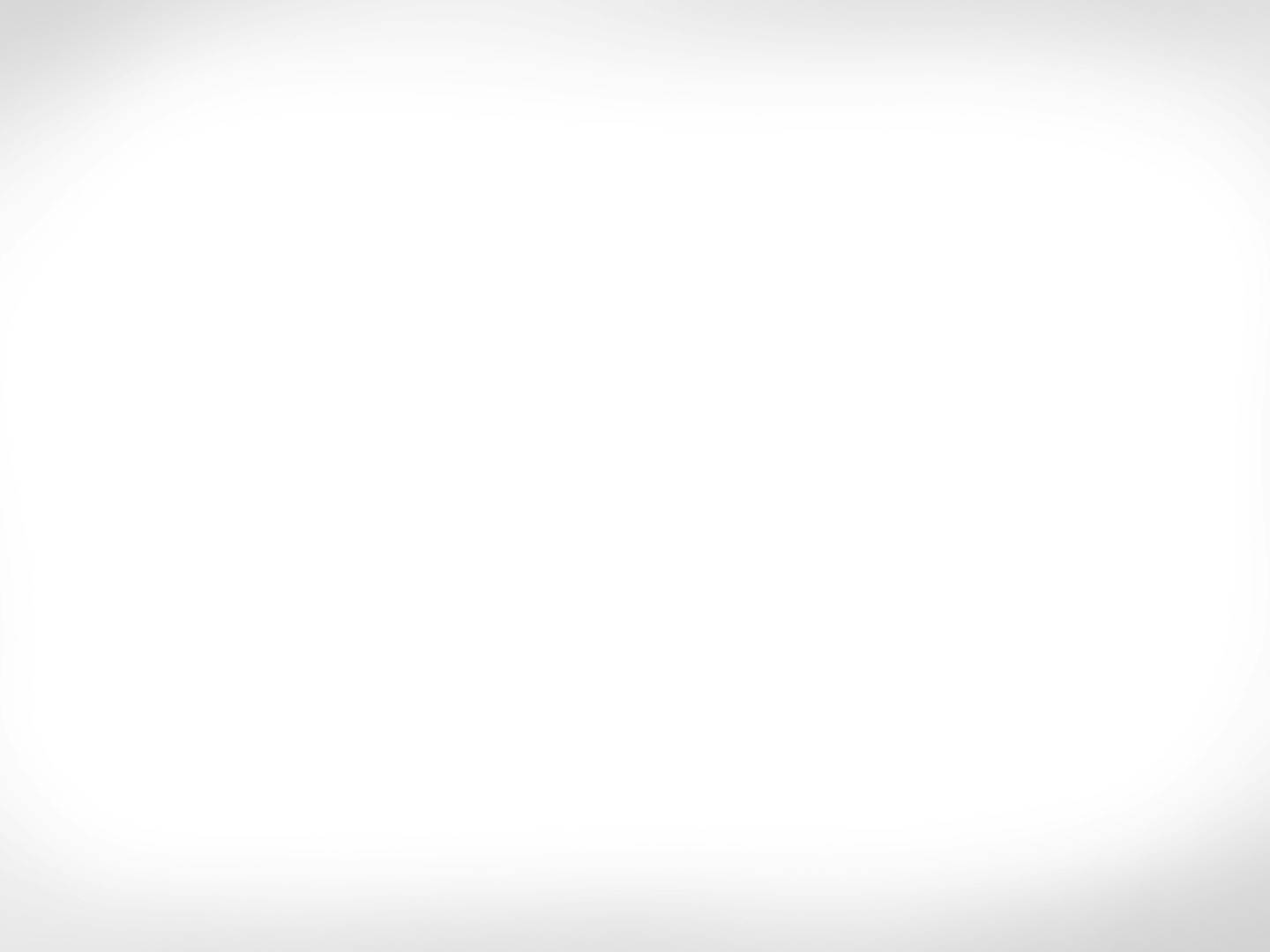 Business Value
With new capabilities, Xcel has been able to quickly and effectively address customer questions even during high volume periods. Case Study
 With upfront outage notification and callback functionality, reduced inbound calls by 5% during outages 
 25% reduction in repeat calls due to high wait times
 Due to cost reduction, was able to reduce reliance on third-party outsources. Better able to control customer experience and only transfer to outsourcer when call threshold reached
[Speaker Notes: http://www.avaya.com/usa/documents/xcel-energy-white-paper-manage-cust-comm-in-serv-outage-gcc7068.pdf]
Scenario Demo: Improve ServiceInteractive Airline Flight Status Notification
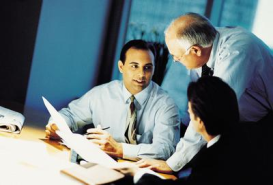 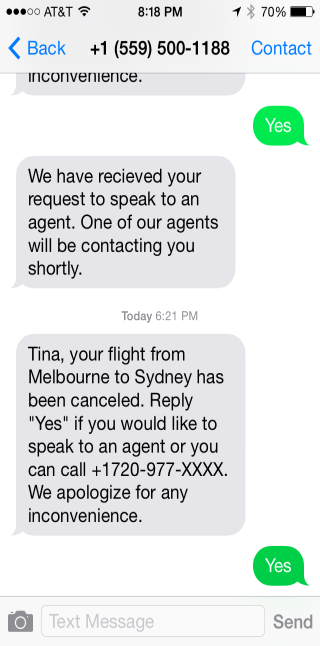 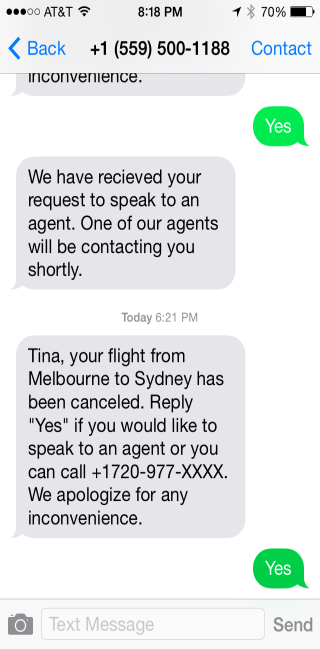 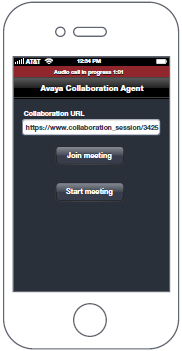 Choice in Proactive Notice
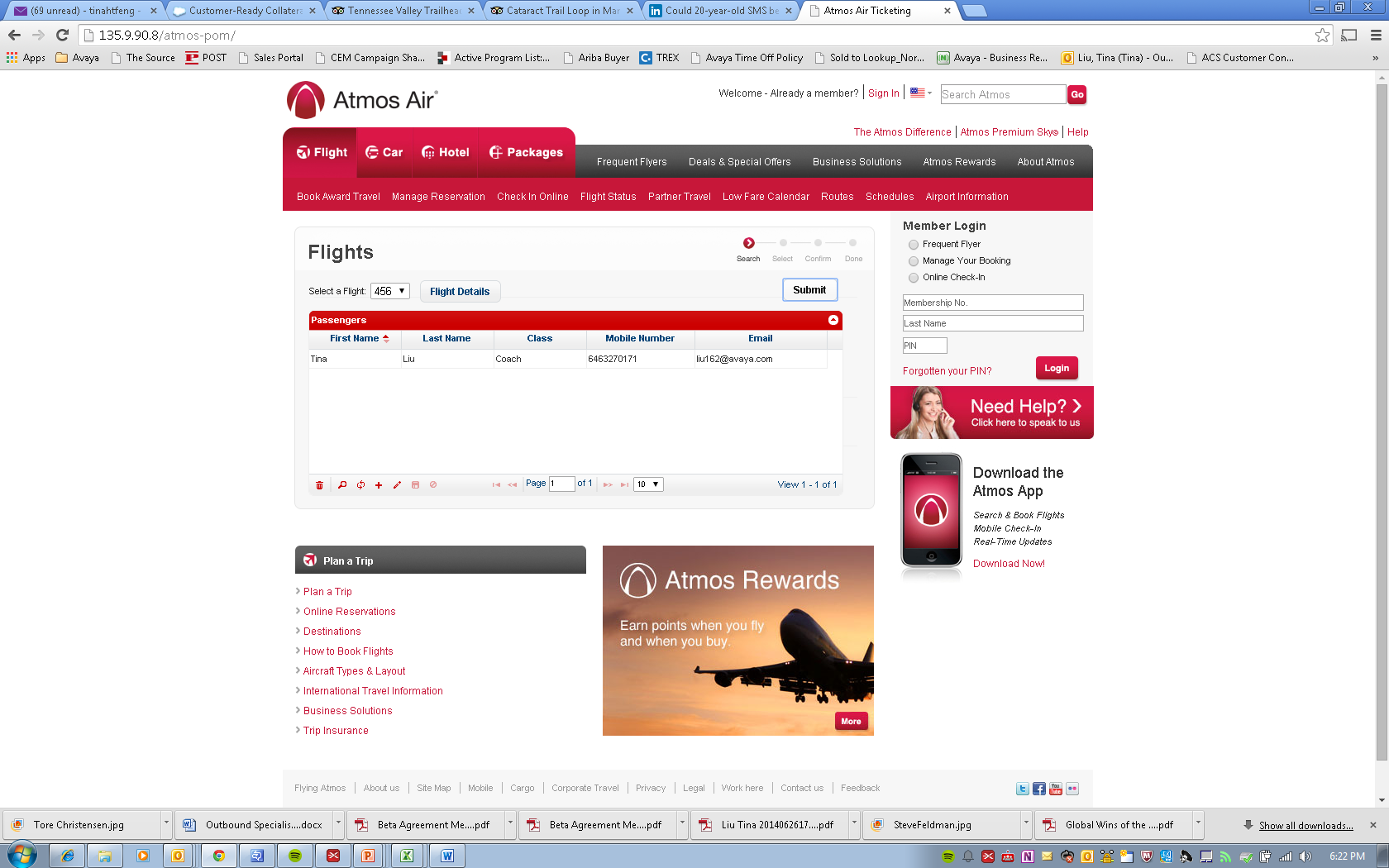 2-Way Interactions
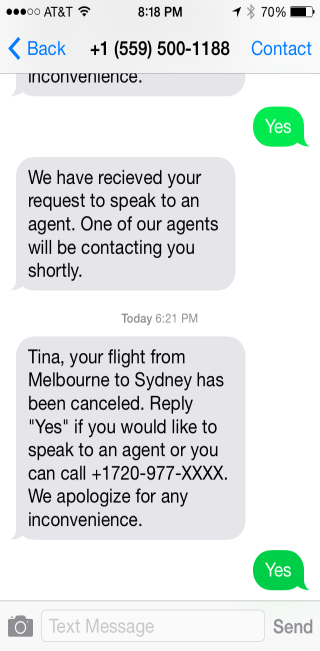 Context & Scripting for Agents
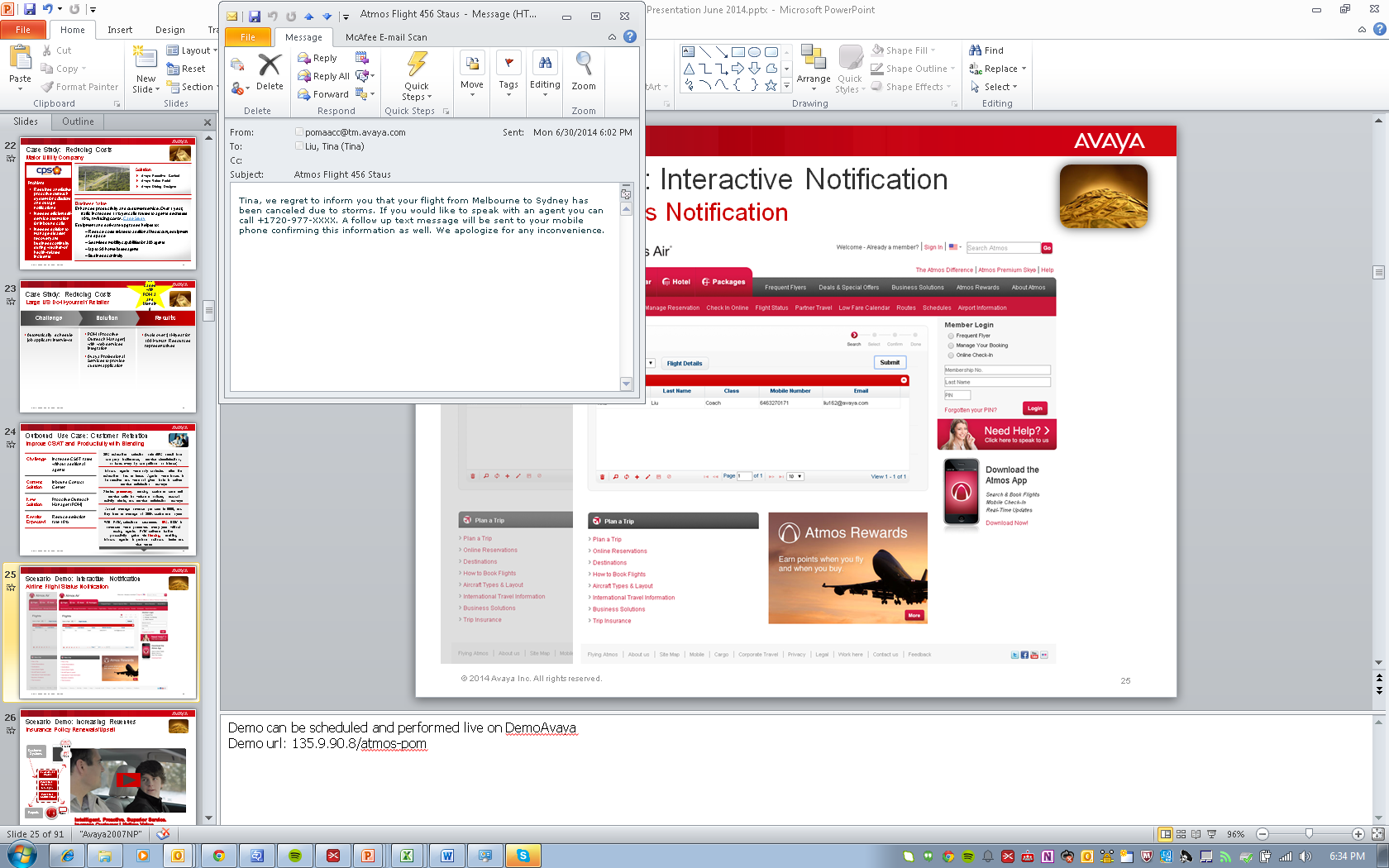 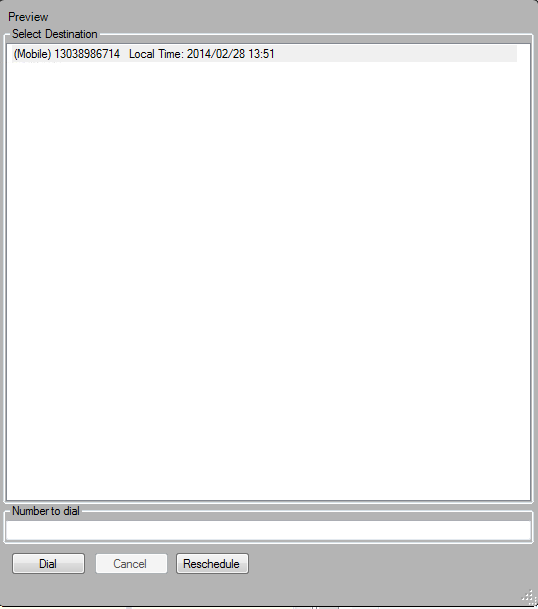 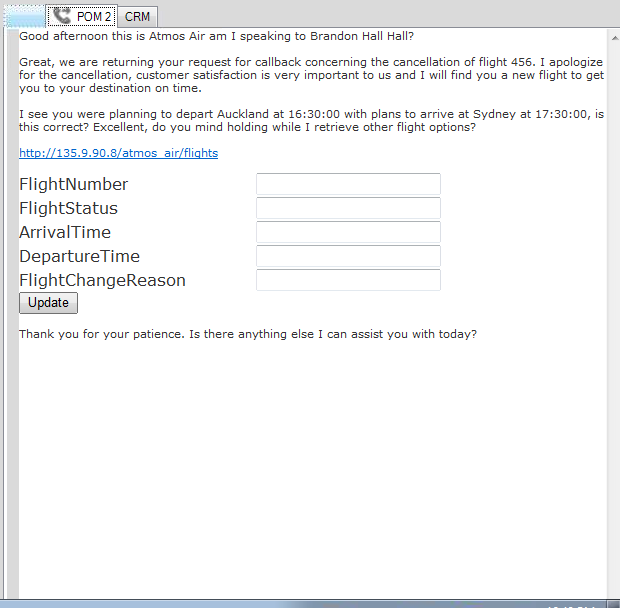 [Speaker Notes: Demo can be scheduled and performed live on DemoAvaya (http://www.demoavaya.com/)
Find demo under “Proactive Outreach Manager” and schedule POM Airline Notification Demo
Demo url: 135.9.90.8/atmos-pom

Script: 
Imagine being able to provide this level of service to your customers: Allow your customers to keep up to date on travel updates. You can enable them to choose how to receive flight status updates when they want and through the mode of communication that they want. Your customers can manage their profile on your website and opt for email/text notifications. Simultaneously, you can provide an easy-to-use interface for your own business users - customer service teams, marketing, etc – allow them to create campaigns to send out notifications for flight status updates, promotions, local activities, etc. – without heavy lifting from IT

In this example, your customer is kept up to date via email 3 hours in advance of their flight that their flight has been cancelled. They are given the option to call and rebook. One hour in advance of their flight, they also receive a text/SMS. You have the ability to allow customers to respond directly to the text (2-way SMS interaction is a feature of Proactive Outreach Manager 3.0) and you can integrate callback functionality. The best part is that all of this interaction history is recorded and provided to your contact center agents should the interaction be escalated to a voice call. 

From your agent’s point of view, they can Preview any calls from the customer and can take advantage of dynamic scripting to aid in their conversation with the customer. You can also feed in CRM information. We integrate with leading CRM solutions.]
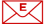 Scenario Demo: Improve ServiceHealthcare Appointment Reminder
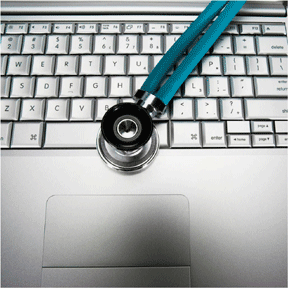 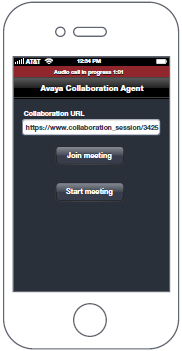 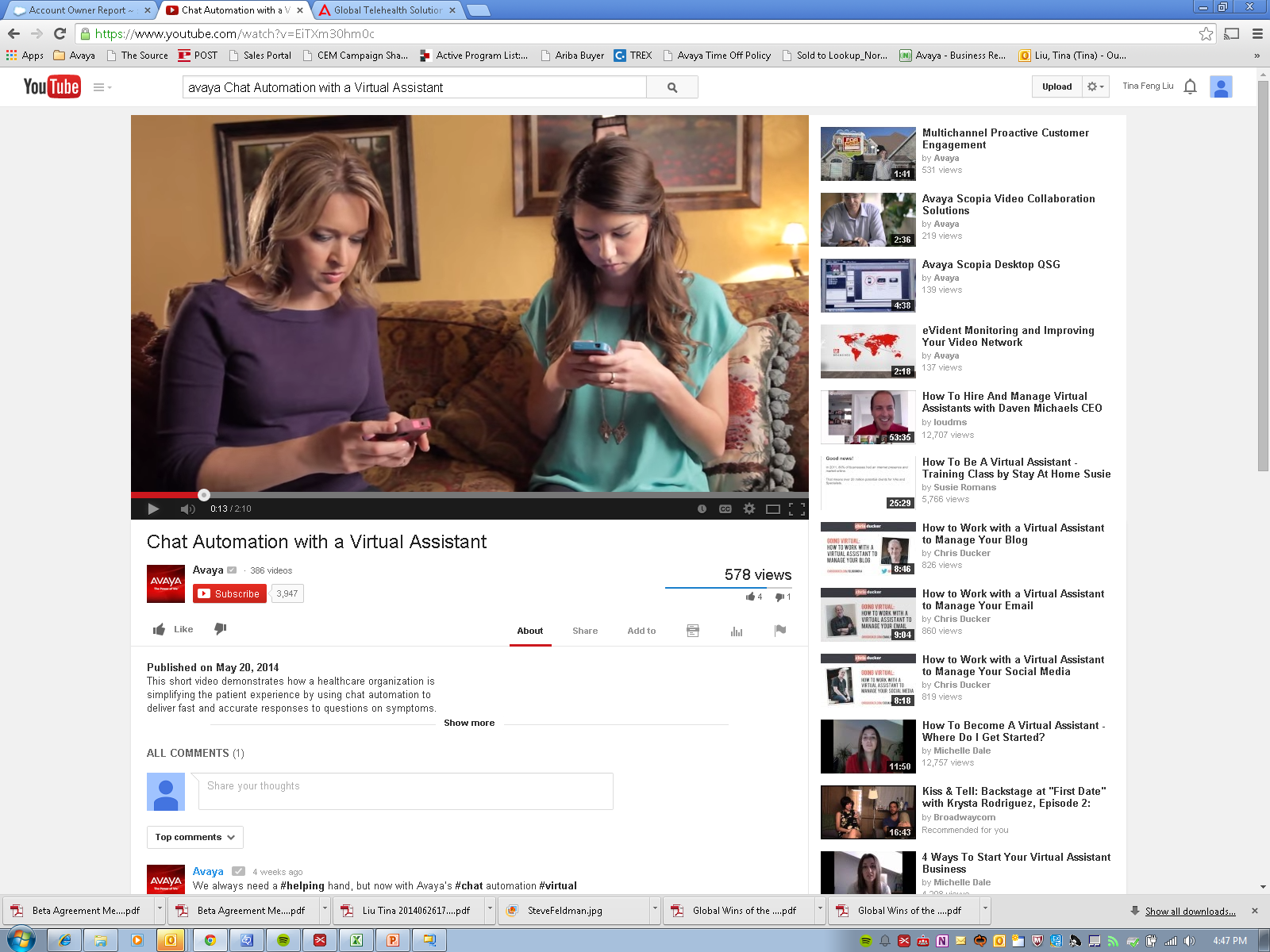 Experience 
Portal
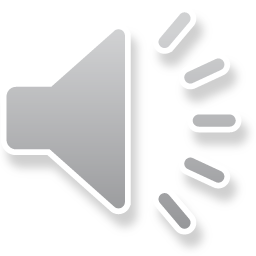 Proactive 
Outreach 
Manager
E Mail
Click here
 for audio demo
Proactive Notifications
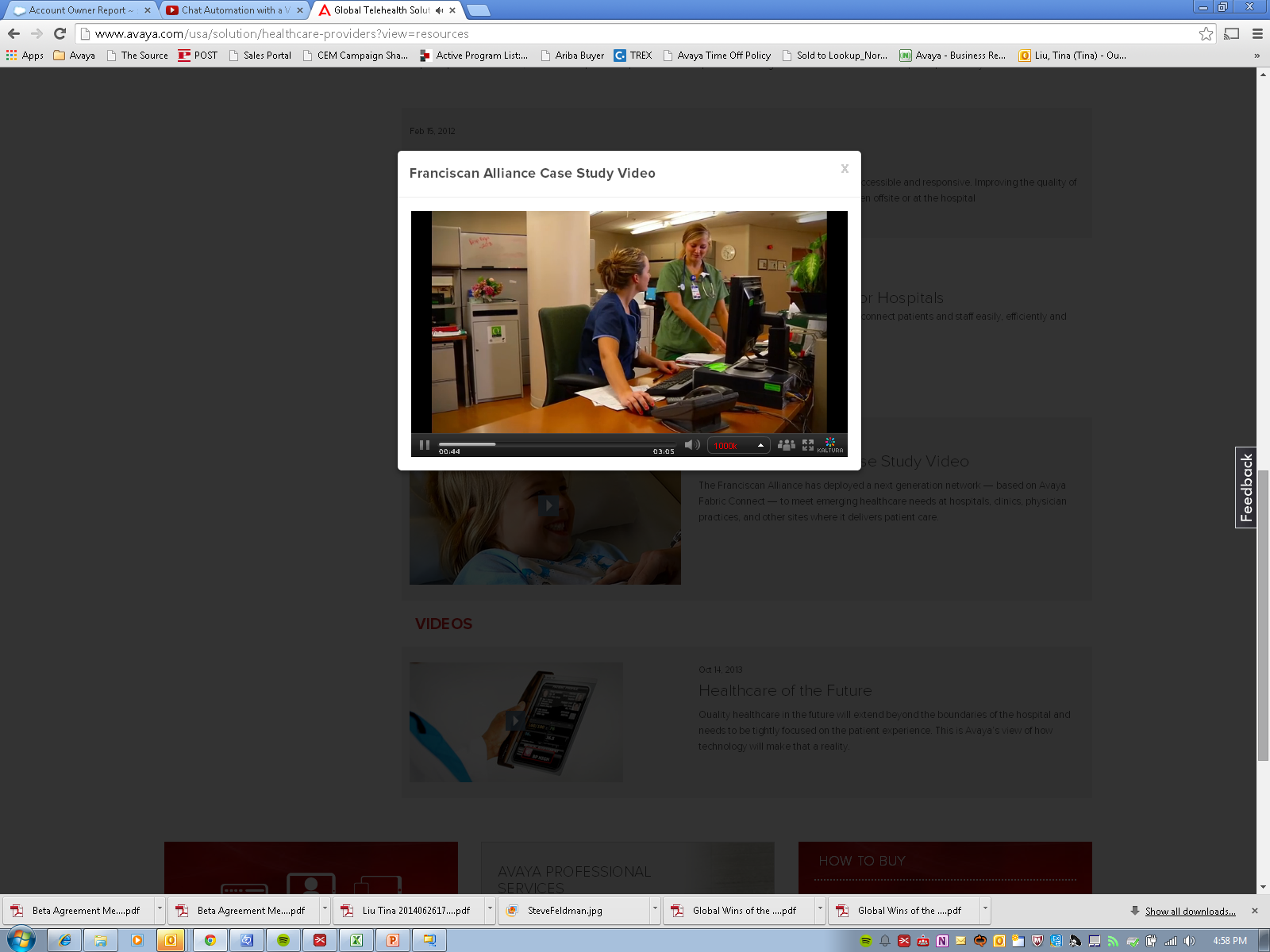 Text
Intelligent. Proactive. 
Improve Scheduling Efficiency
Deliver Better Patient Care
Customer 
Systems
Reports
Voice
[Speaker Notes: Video source for images only: https://www.youtube.com/watch?v=EiTXm30hm0c

Script:
Patricia is a busy mom with teenage daughters and is always on the go. Try as she may, she may miss appointments from time to time. Luckily, her doctor implemented an Avaya solution that takes in scheduling and appointment data and proactively notifies patients of upcoming appointments

Receives a reminder via Text
“This is a reminder from Dr <Doctor’s Name> regarding your upcoming appointment on <date> at <time>”.  To confirm this appointment, please respond “yes” to this message; to cancel it, respond “no”.   Please call 888-555-0897 if you have any questions or need to reschedule.”

Patricia also receives a phone call. Authentication is built into the call to protect her patient data.
“Hello, this is Dr <Dr’s Name> calling for (patient name – first, last). If you are (patient name – first, last), or an authorized representative, please press 1, If not, please press 2
	<caller presses 1>
 “For security purposes, please enter the patient’s date of birth. For example, if the date of birth is January 7th,1960, you would enter zero, one, zero seven, one nine six zero.” 
	<caller enters date of birth>
“Thanks! This is a courtesy call to remind you of an upcoming appointment on <month> <day> at <time>.  To confirm this appointment, please press 1. To cancel it, press 2.  To reschedule it to another time, please press 3. Or, to repeat this message, press 8.”
	<caller enters 1>
Thank you for confirming your appointment. We look forward to seeing you then. Have a great day!”

If Patricia needs to call to reschedule, she will be connected to the receptionist at her doctor’s office who will have relevant contact history and patient history available to help Patricia.]
SIP
Proactive Outreach Manager
Proactive Outreach ManagerOverview
What is it?
A complete solution to create and manage all outbound communications, including agent-based Preview, Progressive & Predictive dialing and agent-less communications through multiple channels
Why does it matter?
Enables organizations to proactively reach out to customers with right information at right time & at lowest possible costs
Improves customer satisfaction and inbound call volume management. Increases collections revenue.
How does it work?
Run with Avaya Aura® Experience Portal to manage inbound as well as outbound
Deploy with Avaya Call Center Elite and Avaya Aura® Contact Center
VMware certified
Powerful strategy builder to escalate between automated voice, 2-way email & SMS and contact center
Extensive web services for rapid integration
Easily create custom services with Orchestration Designer
Stay in compliance with Do Not Call, Opt-In/Opt-Out list management
Campaign
+
Customer Data
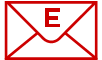 Email
Voice
Text
Live Agent
(only as needed)
[Speaker Notes: Solution/Use Cases
Proactive Service
Welcome aboard, card activity, re-fills, fraud alerts, flight changes, appointment reminders, power outage notifications and more
Cost Management
Reduce inbound calls into the contact center with proactive outbound services
Customer Loyalty Programs
Surveys, loyalty program notifications/updates
Collections management
Payment reminders with interactive payment services]
Proactive Outreach Manager 3.0.1 Feature Highlights
Agent-based dialing with Preview, Progressive and Predictive Modes for Call Center Elite & Avaya Aura Contact Center (AACC) integrated with agent-less notifications
Skills-based agent inbound and outbound blending
Common Agent APIs for desktop
2-way SMS and Email interactions
Automated skills-based  pacing of agent-less multimedia outbound  for AACC in addition to Call Center Elite
Campaign and Agent real-time and historical reporting
Call Recording with Avaya WFO
Extensive Web Services
3.0.1
Driving Business ResultsPreview, Progressive & Predictive Dialing
Make the best use of your agents’ time
Execute outbound campaigns from one solution that integrates agent-less communications with your choice of agent-based dialing modes
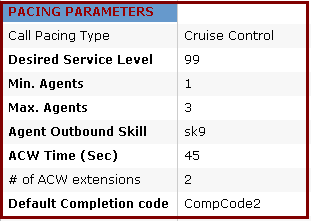 Ensure only live calls are passed on to your agents at 98.9% accuracy
Give your agents more control with the ability to preview customer data on screen before call is placed
Automate service level management with Cruise Control call pacing & comply with nuisance regulations
Driving Business ResultsBlended Inbound/Outbound Calling
Improve agent utilization while increasing ability to reach out to customers
Blending Expands Agent Skills and Utilization
Agents presented with outbound calls when inbound volumes are manageable
Provide timely, proactive notifications & reminders
Revenue assurance through collections, appointment reminders and late payment reminders
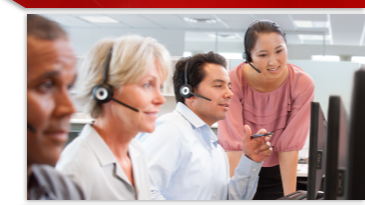 Use a single agent desktop interface for both inbound and outbound calls
Driving Business ResultsReporting
Improve campaign efficiency and effectiveness with Avaya’s reporting capabilities
Gain real time insight into customer interactions and agent performance data
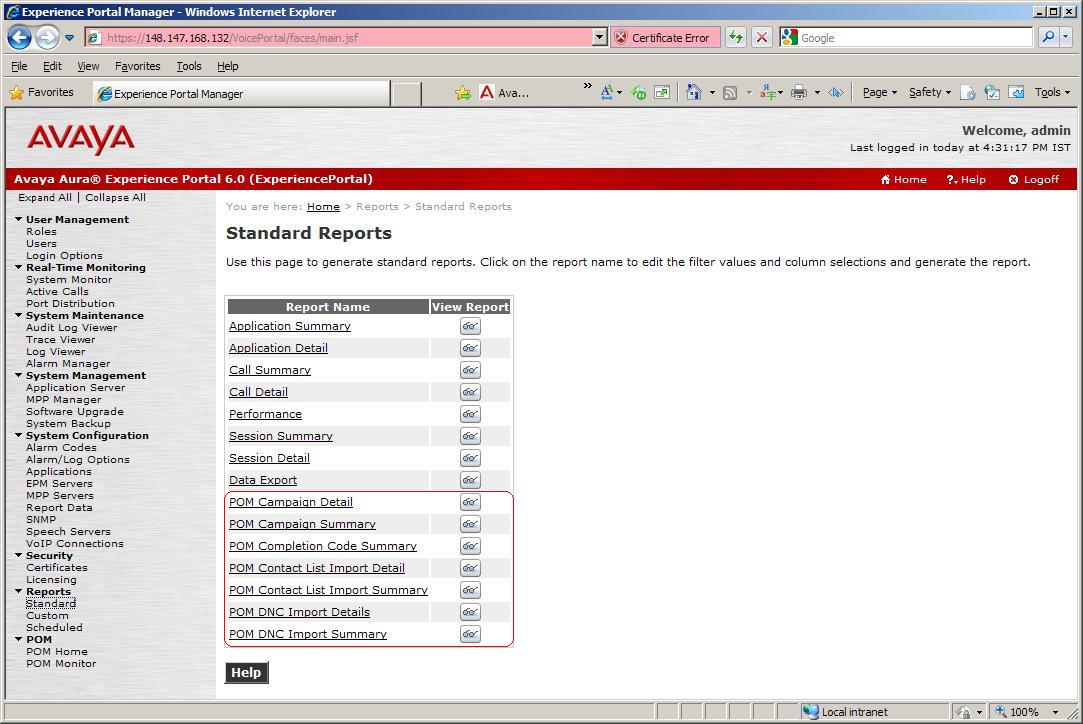 Gain visibility into campaign activity  (e.g., calls remaining, call results, and agent activity)
Real-Time reporting through Campaign Monitor
Post-campaign reporting through Campaign Analyst
Create agent reports on agent work time and performance
Pull reports using intuitive report wizard
[Speaker Notes: The reporting feature for POM allows your contact center supervisors to report on the activities of Calling Lists, Campaigns, and Agents, either while campaigns are running or after they are complete. You can gather customer interaction and agent performance data in real time, which the raw data can then be analyzed, configured and displayed in near real-time to supervisors and/or agents via an agent “dashboard”.
This tool also enables your managers or supervisors to select critical campaign statistics they want to monitor and set the Avaya POM to automatically extract this data hourly, daily, weekly, or monthly. The low-cost real-time campaign monitoring visibility allows an unlimited number of workstations to view real-time POM results via the Internet.]
Driving Business ResultsExtensive Web Services
Quickly create sophisticated service applications
Extensive web services for rapid integration
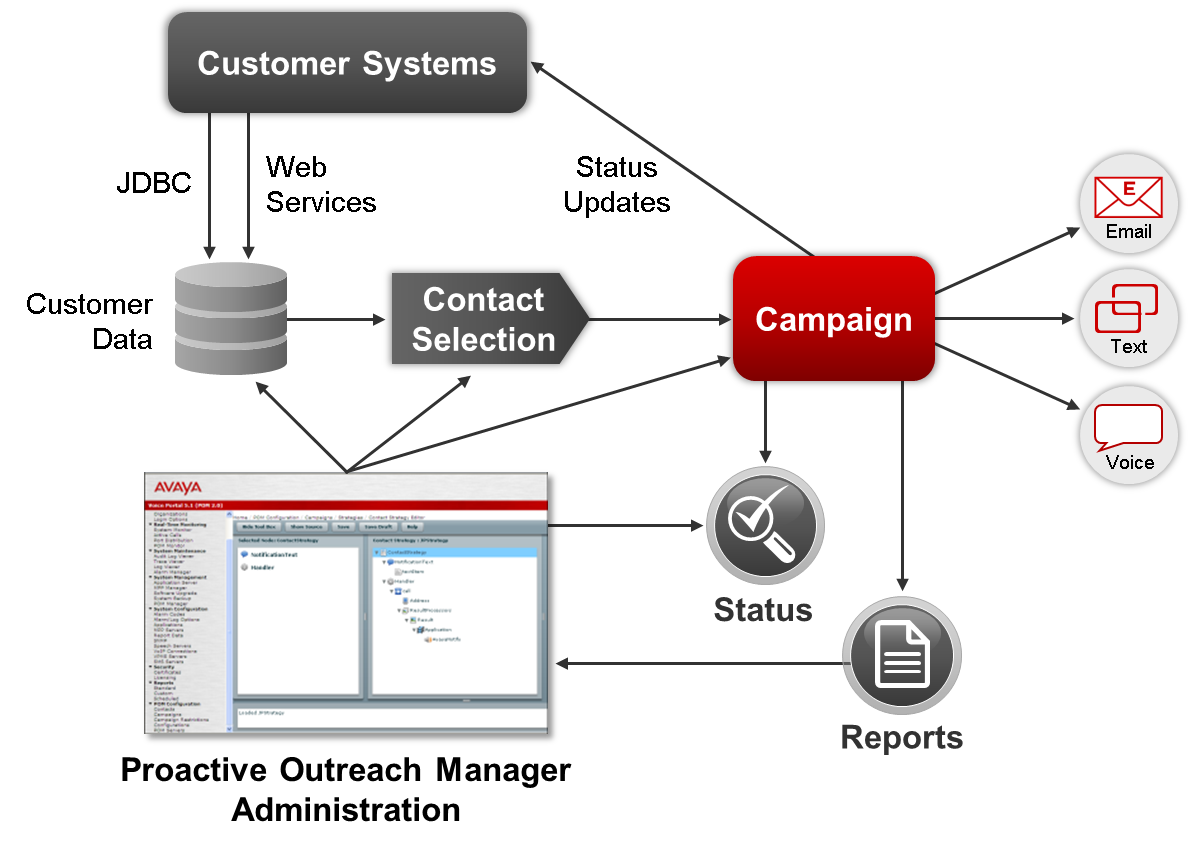 Repurpose and reuse existing web applications and resources
Easily create interactive applications that dynamically adjust based on customer triggers, business rules & agent availability with Orchestration Designer
Professional Services for all Your Self Service Needs
Enablement
Optimization
Innovation
Contact Center Optimization
Advisory Services
Deployment Services
BasicStandardAll Inclusive
Solution Architecture Services
SIP Transformation Services
Network Readiness  Assessment
Cloud Transformation Services
Avaya Testing Services
Mobility Strategy Services
Security Assurance Services
Social Media Services
Stress Testing Service
Advanced Software Applications
Performance Monitoring
Project & Program Management
NOTE:  Most offers are available as a one-time service or  as a subscription service through  Avaya Continuous Performance Services
Solutions to Address Unique Business Challenges
Advanced Software Applications
Enterprise Collaboration
Automated Self Service
Customer Experience Management Agent Solutions
Customer Experience Management Software Connectors
Customer Experience Management Analytics
CRM
Reporting
Avaya
3rd party
VDI Agent
Screen Pops
One Touch Video
Web Agent
Customer Routing
Self Service Interactions
Proactive Notifications
Guest Assist
ANS
MAA
Caller ID
Conf. Helper
Wallboard
Contact Analyzer
Agent Map
Application Support
Extend Your IT Staff & Maximize Your Contact Center Investment
Extend Your IT Staff
Avaya Managed Services
Extend Staff skill sets without hiring new employees
Simplify  and Increase productivity  
Interactive and Customizable management tools and portal
Performance Management & Reporting
Capacity & Availability Management
Incident  & Problem Management
Maximize Your Investment
Optimize applications to support changing business drivers
Prepackaged  and customizable multi-vendor management solutions
Predictable costs and Opex models 
Agreed upon service and performance levels
Configuration Management
Avaya Matrix Platform
Release Management
[Speaker Notes: With Avaya Services, you can maximize your investment:
Optimize applications to support changing business drivers
Choose from customizable solutions at a predictable cost with agreed-upon service and performance levels
While many customers see the value of Contact Center Managed Service, some prefer to ease into it. With our new standard offers like Managed Assist and Release Management we are now prepared to do just that.
Managed Assist gives you access to our managed services tools and ITIL offers but provides more customer control and more customer accountability.
Release Management will distribute software, including license controls across the network. Proper software control ensures the availability of licensed, vendor-tested, and version-certified software, which functions as intended when introduced into the existing infrastructure.  This offer is eligible for all support Avaya  products and software.]
Ongoing Maintenance with Support Advantage
Protect your Contact Center solution with global support services designed to give your business maximum flexibility and uptime
Top Business Issues & Problems
Benefits of Support Advantage
Inability to support complex communications and resolve issues quickly in integrated environments
Designed to support complex solutions with integrated holistic support
Technical Capabilities
Unattractive TCO for products/ services and little flexibility, minimizing ability to ensure proper coverage and meet budgets
Provide a lower product and services TCO than competitors
Lower TCO
Maximize your solution uptime with innovative technology and tools
Lack business continuity with quick and easy access to support and resources
Business Productivity
[Speaker Notes: Support Advantage, Avaya’s holistic maintenance model, is designed to address Top Business Issues and Problems:
Technical Capabilities: The ability to support for complex communications and infrastructures and quickly resolve issues in integrated environments.
Lower Total Cost of Ownership: Ensuring products + services to have attractive TCO and are flexible to ensure proper coverage and meet budgets.
Business Productivity: Ensuring business continuity with fast and easy access to product support and resources.
Protect your Avaya enterprise communications solutions with standardized global support services designed to give your business maximum flexibility and uptime.
With Support Advantage, you will get lower TCO than the competition and ensure your business solutions remain up-to date with faster response times through features such as web ticketing. You will have easy access to Intellectual property, engineers, monitoring, and web-based tools to help ensure maximum uptime.]
Why Avaya Outbound?
Serviceand Support
Best in Class Platform
MarketLeadership
Proven reliability and award winning service
99.9+% documented uptime over 8+ years
Global presence in over 90 countries
A solution that addresses your needs
15th generation solution driven by our customers
Industry leading call detection and predictive dialing fully integrated with outbound notification
Relentless focus on agent productivity
A leader in contact centers and outbound
Recognized global leader by industry experts
End-to-end provider of UC, Contact Center & Outbound solutions
Over 2,000 systems installed worldwide
“Best In Class” Solutions That Enable You to Delivera Superior Customer Experience at the Lowest Cost
[Speaker Notes: Proactive Contact is a market leader in outbound for both the North America and the Europe, Middle East and Africa markets.  It's been a market leader for 25+ years with more than 2000 systems installed worldwide.
A product only achieves long term market leadership if it provides industry leading functionality and offers real business value, combined with an undisputable Return on Investment.  How did we achieve and keep our market leadership? The answer is simple: Listening carefully to our customers, we provided the functionality they required to run their contact centers efficiently and cost effectively and that in return provides the highest possible return on their investment.
Proactive Contact 5.0 adds new functionality to its already robust feature set to continuously better support our demanding outbound customer base.
Proactive Contact provides proven reliability and with that unrivalled system availability.  Research based on 8 years of Customer Support records shows that our installed systems have an average uptime of over 99.9%.
Lead with Avaya’s legacy of outbound market leadership
25+ years as #1 or #2 in the industry
High profile, Fortune 500 customer list, most with multiple Avaya dialers
Discuss product development philosophy
We deliver features that deliver high  ROI and low TCO
Call detection, Dialing algorithms, Blending, Reliability
Discuss Avaya’s outbound strategy & roadmap
Industry leading Proactive Contact  evolving to POM
Diagnose before we prescribe 
Understand customer’s call volumes, talk times & value of a call
Avaya has an impressive pedigree in outbound with over 25 years of being #1 or #2 in the industry, and our customers include the top Fortune 500 companies in virtually every vertical market segment.  It is critical to use this legacy to establish credibility early in the sales process, so that the audience will understand when we talk about our product, that our approach has propelled us to the perennial role of market leader.
When we do move onto discussions about our product, it is important to stress that we have focused our development efforts on delivering features & functionality that translate directly into Return on Investment.  While our competitors like to “sell the sizzle” of pretty user interfaces and other bells & whistles, we “sell the steak”, because we have incorporated key functionality into our product that can’t be matched by our competitors.
In summary, the four technological differentiators of Proactive Contact that drive ROI are: Superior Call Detection, Sophisticated Dialing Algorithms, Multiple Blending Options and Platform Reliability.
In addition, we should always discuss our outbound roadmap and strategy, so that customers can see that as the perennial market leader, Avaya has a sound strategy for outbound not only today, but as contact centers continue to evolve into the next generation.
Finally, we all know that listening is a fundamental component to any sales engagement.  But even more than that, particularly for outbound, we must understand some core calling dynamics of a customer’s outbound operation before we can propose a solution. Understanding a company’s call volumes, talk times and values associated with a successful call – a sale or a promise to pay for example, can help feed an ROI based proposal.
Thank you for your time slide
Today we’ve only touched on Avaya Proactive Contact…
We have a team of specialists to discuss this in much more detail…specialist team of consultants…
3 points about Avaya – Innovators, we’re #1, best customer service.  Real simple – reemphasis Why Avaya? Leadership in core markets and industry recognition
#1 in market, #1 outbound, unifed approach
Support JD Powers
Innovation 
#1 call center, UC, maintenance service, messaging, telephony system 
Virtual agent, integration to Avaya Voice Portal]
Companies Worldwide Rely on Avaya Outbound Solutions
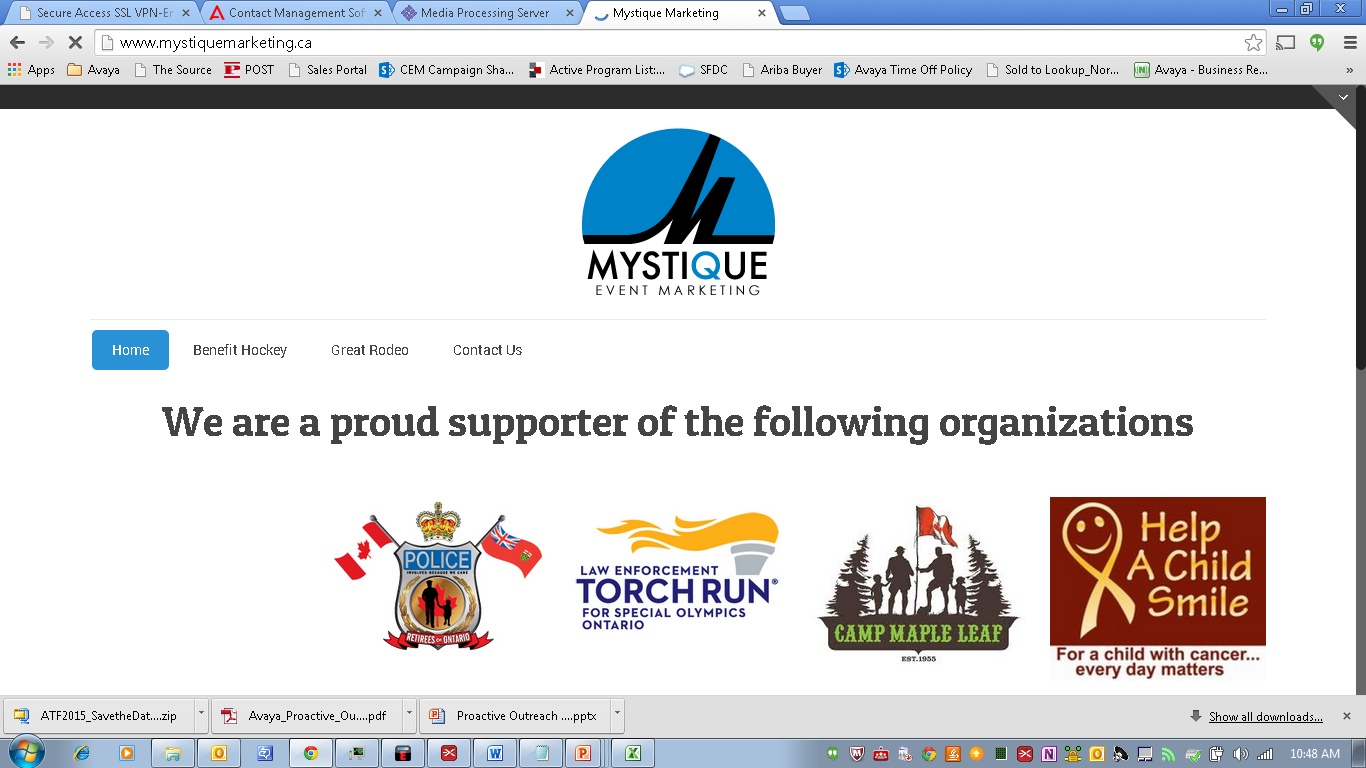 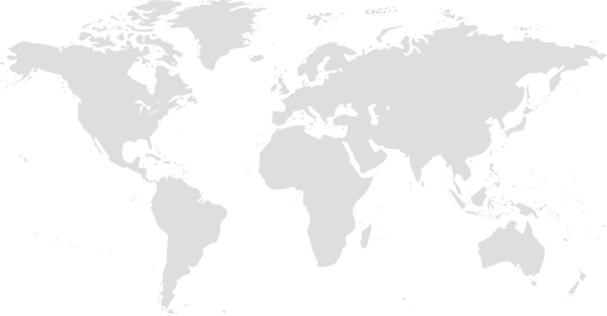 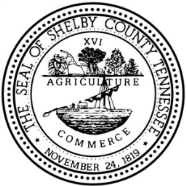 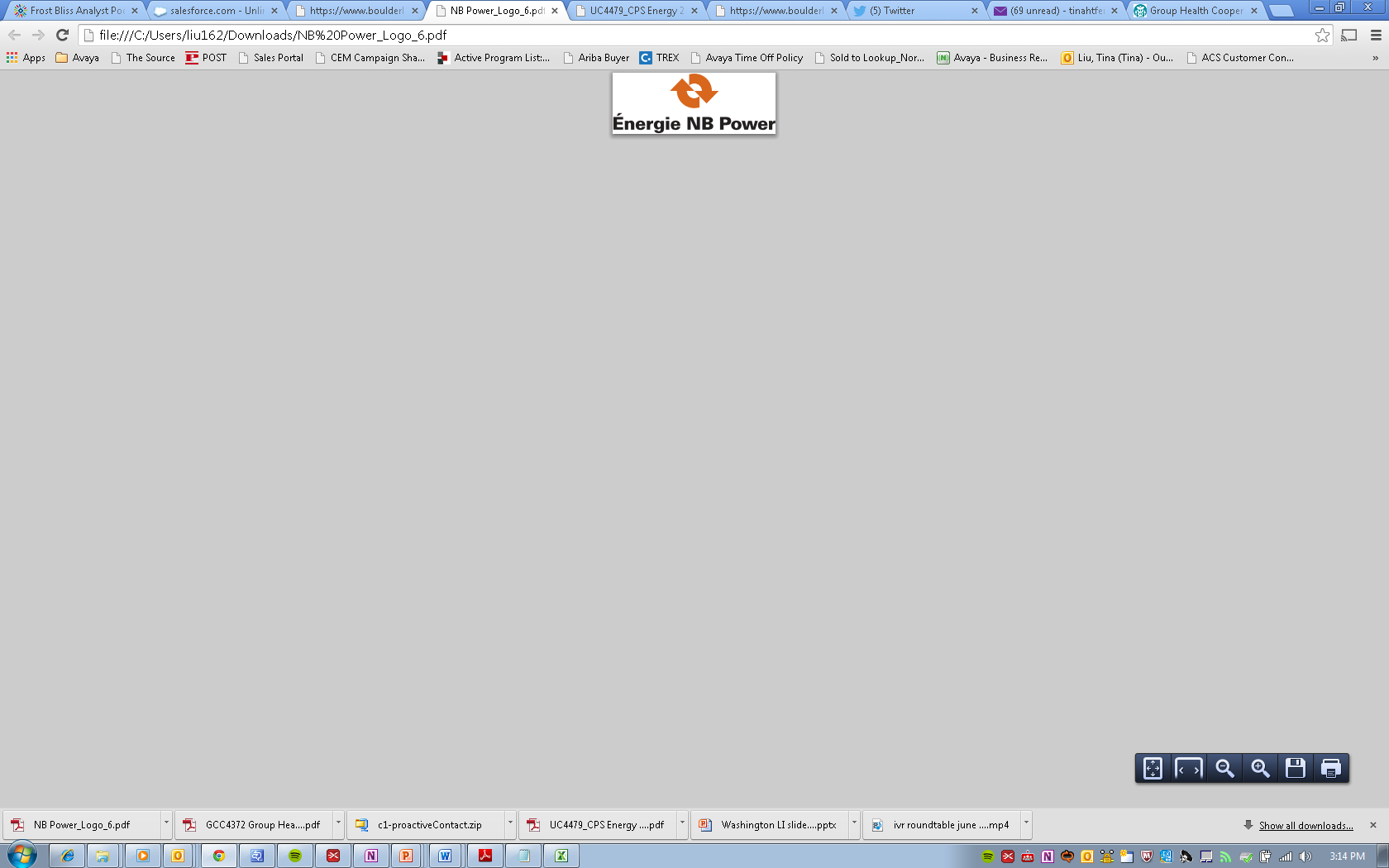 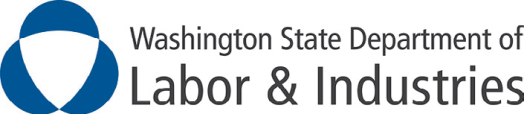 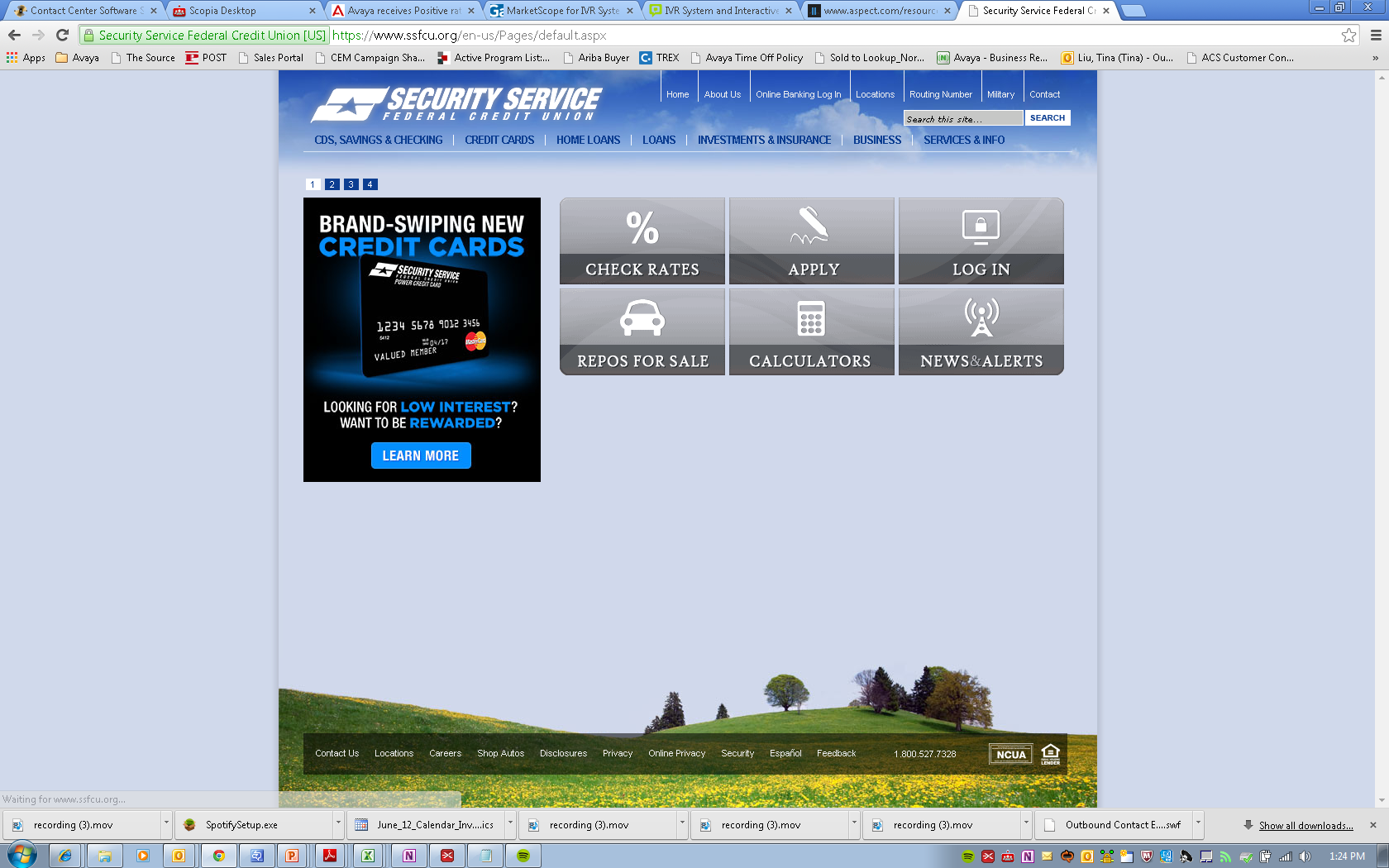 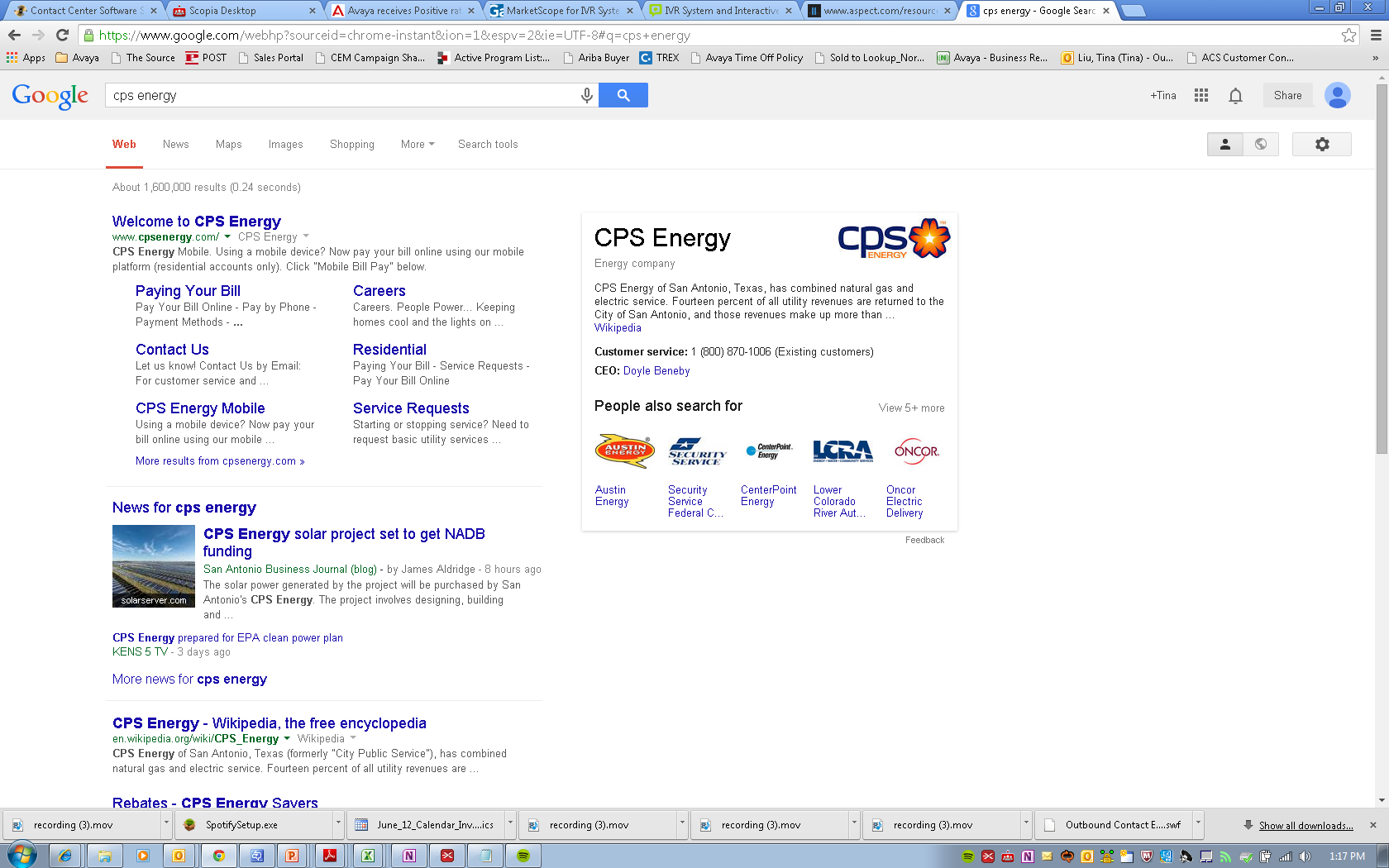 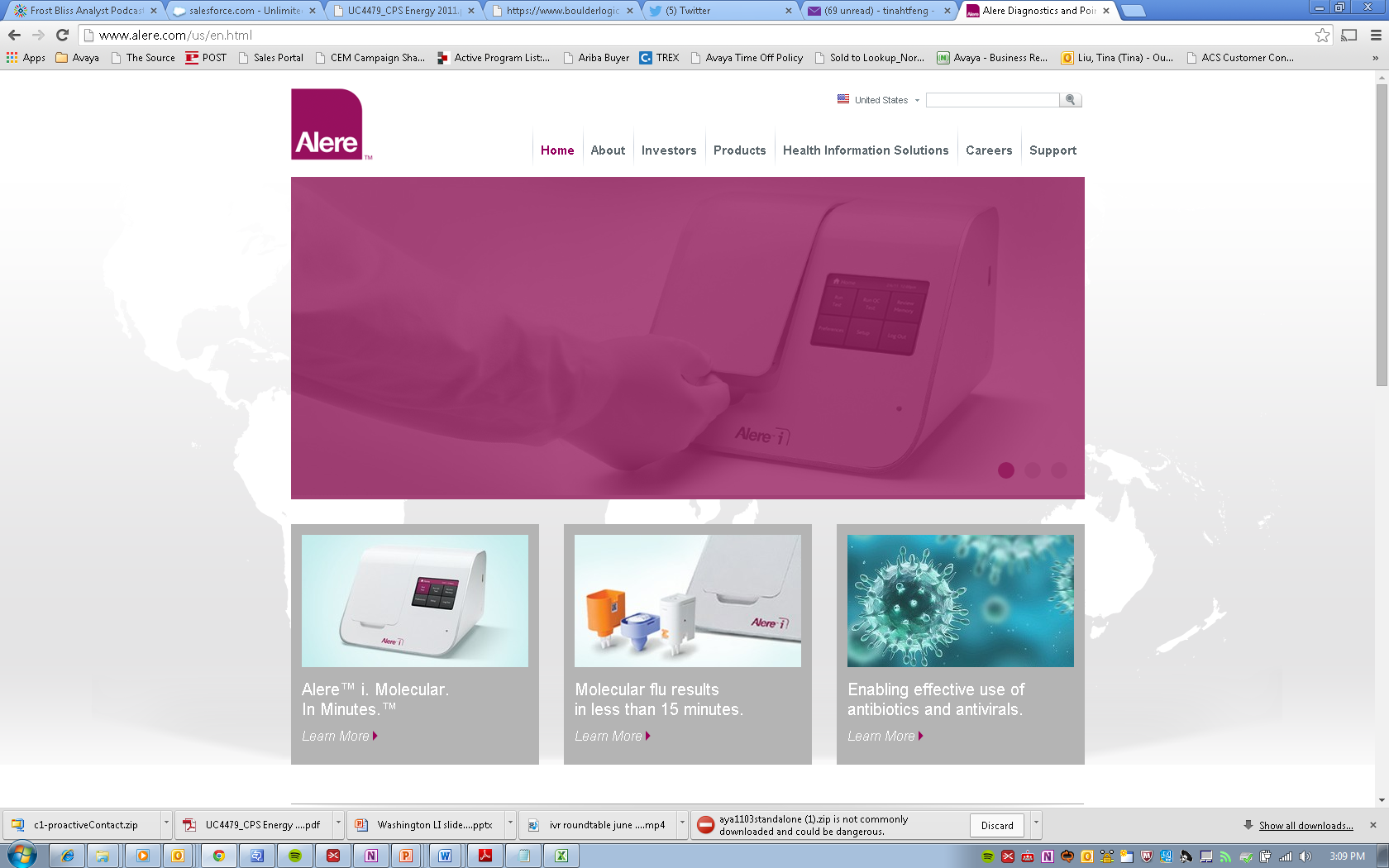 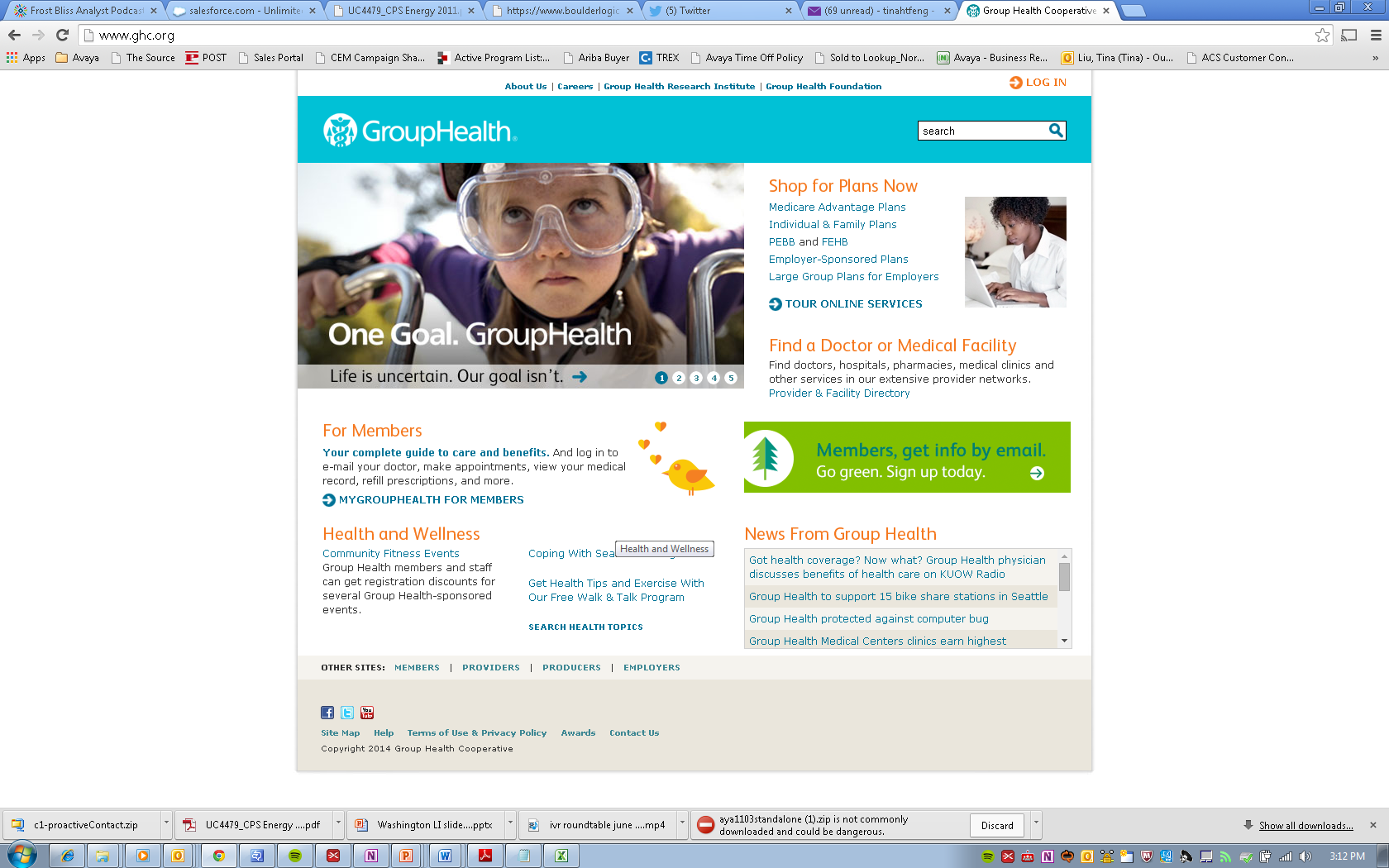 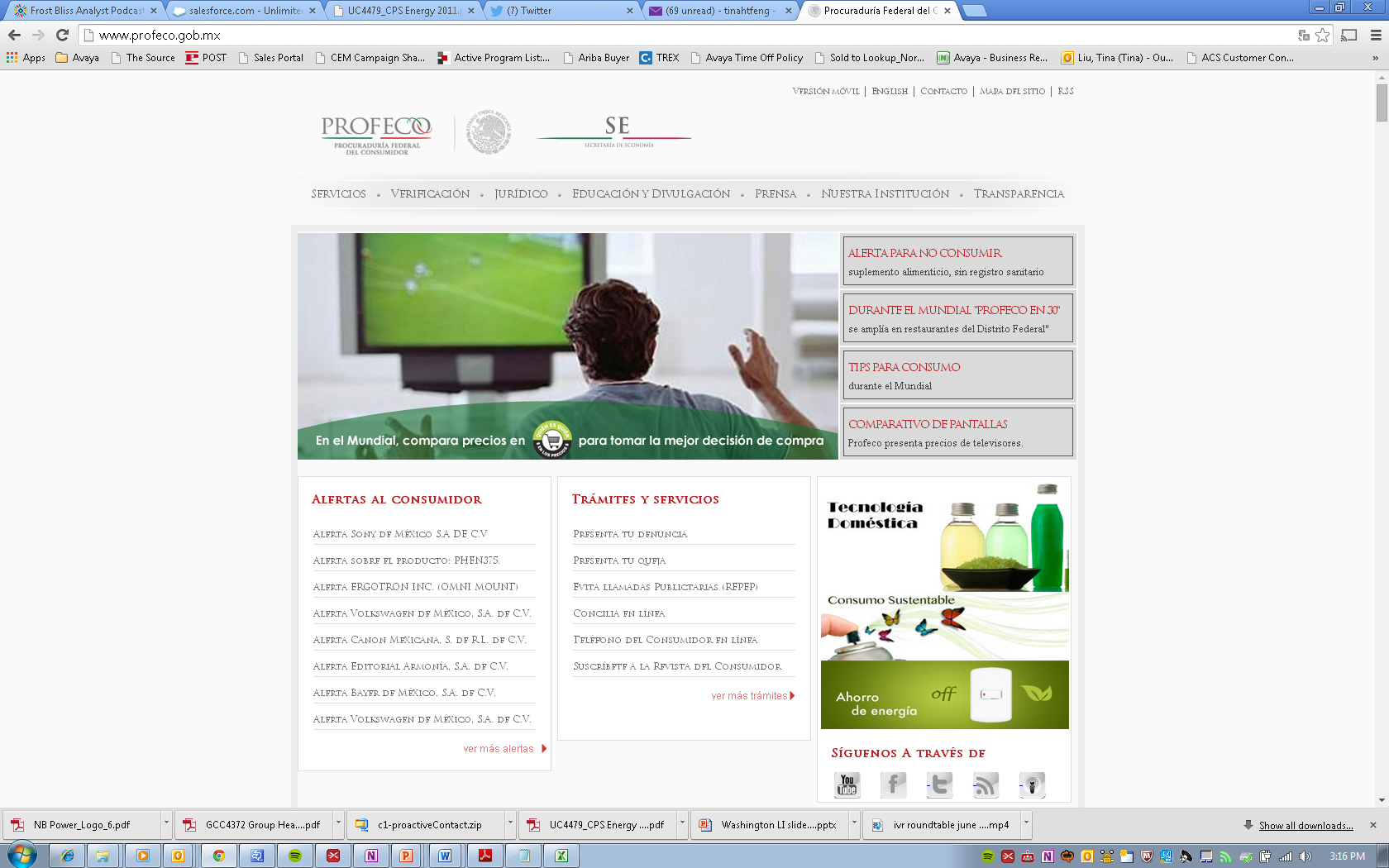 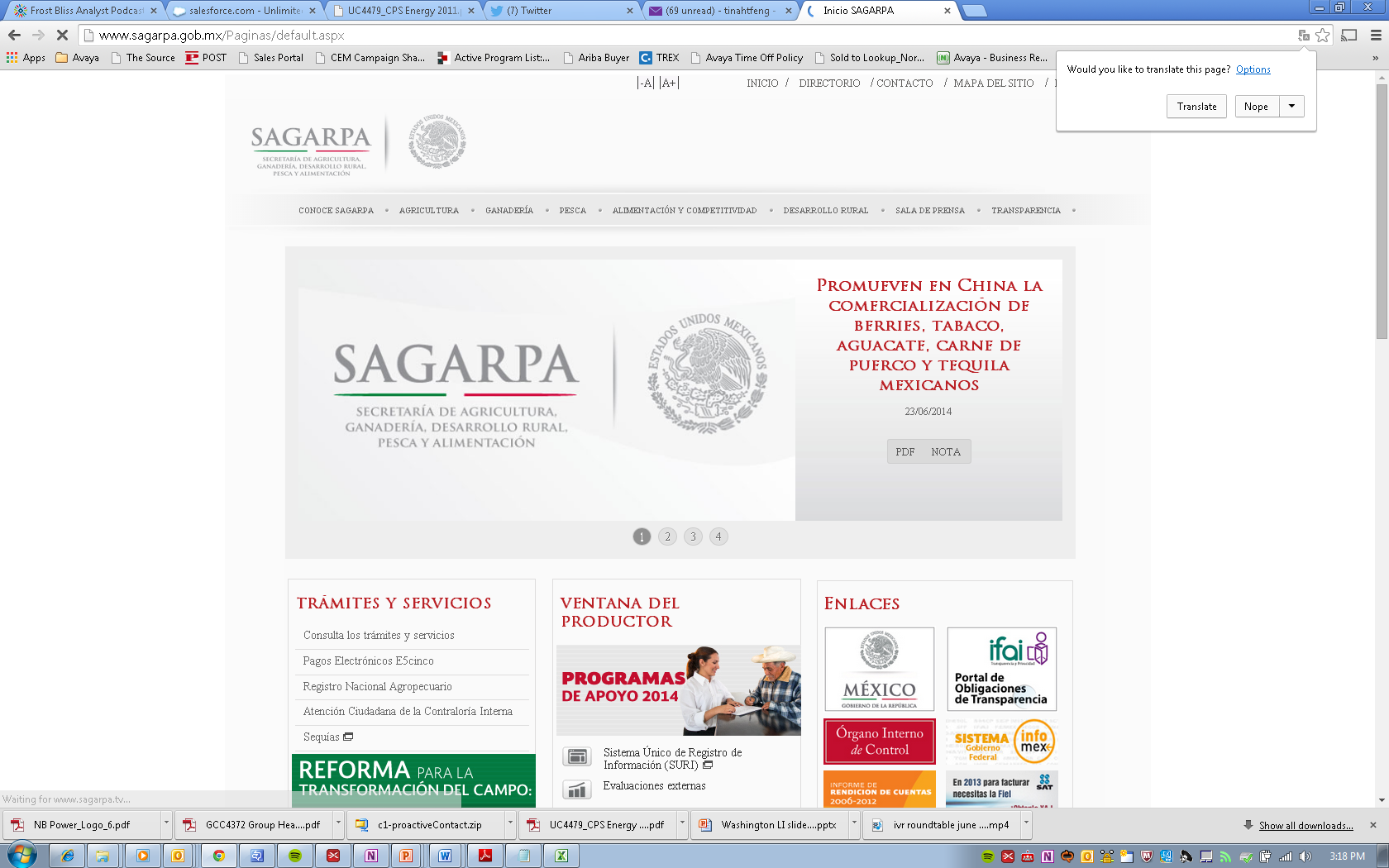 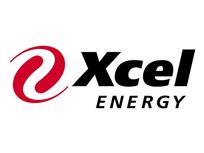 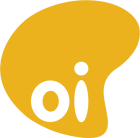 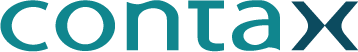 [Speaker Notes: Outbound Solutions include Proactive Contact, Proactive Outreach Manager and Outbound Contact Express
Customers span all industries/verticals including Financial Services, Healthcare, Utilities and Government]
Get Started Now
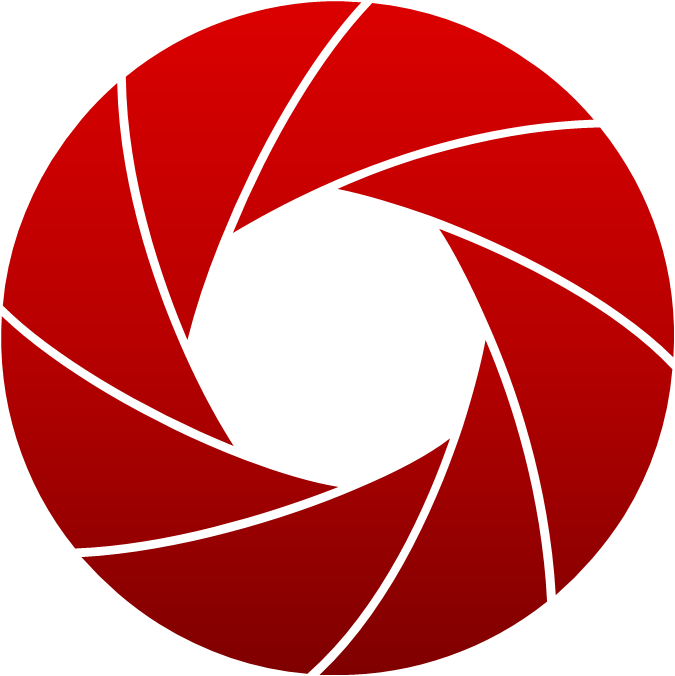 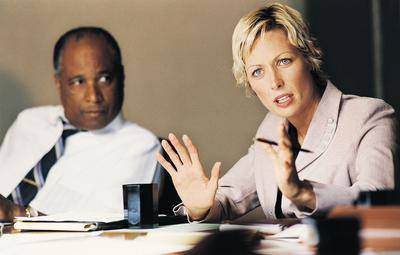 Customers are asking for:
Multimedia automated outreach solution, integratedwith the contact center
Best-of-class features
Call classification, multimedia with contact strategies, flexible campaigns, in-depth reporting
Open, standards-based, easy to integrate with other systems
Topmost data security and full control of operations
Above all – a trusted name that helps solve business problems
Avaya Proactive Outreach Manager
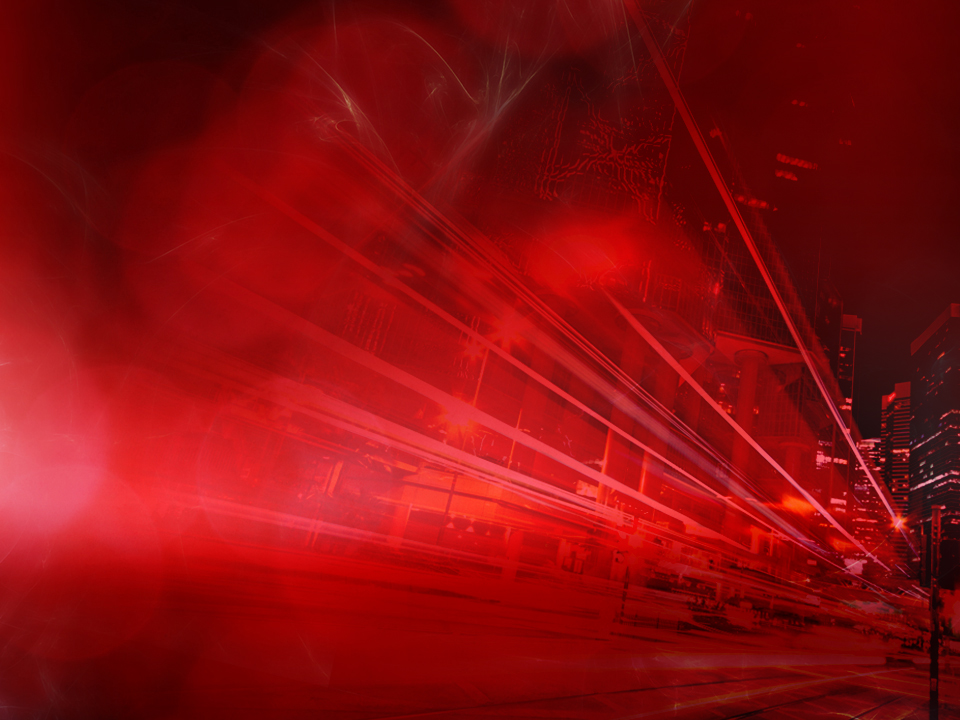 Transform Your BusinessOne Great Interaction at a Time
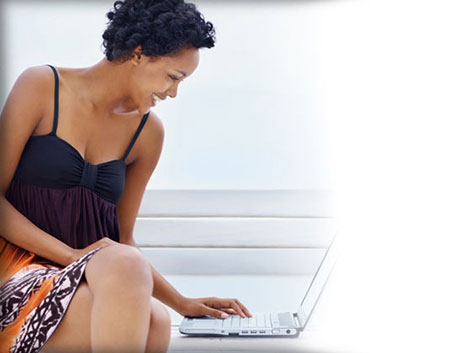 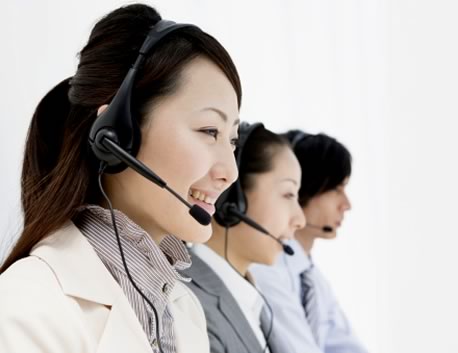 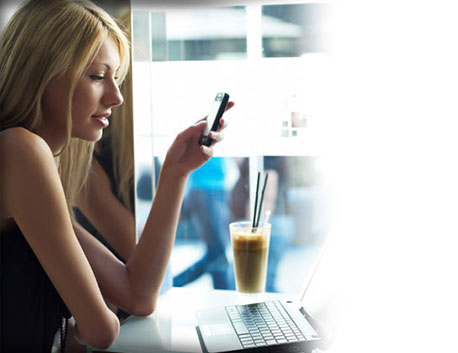